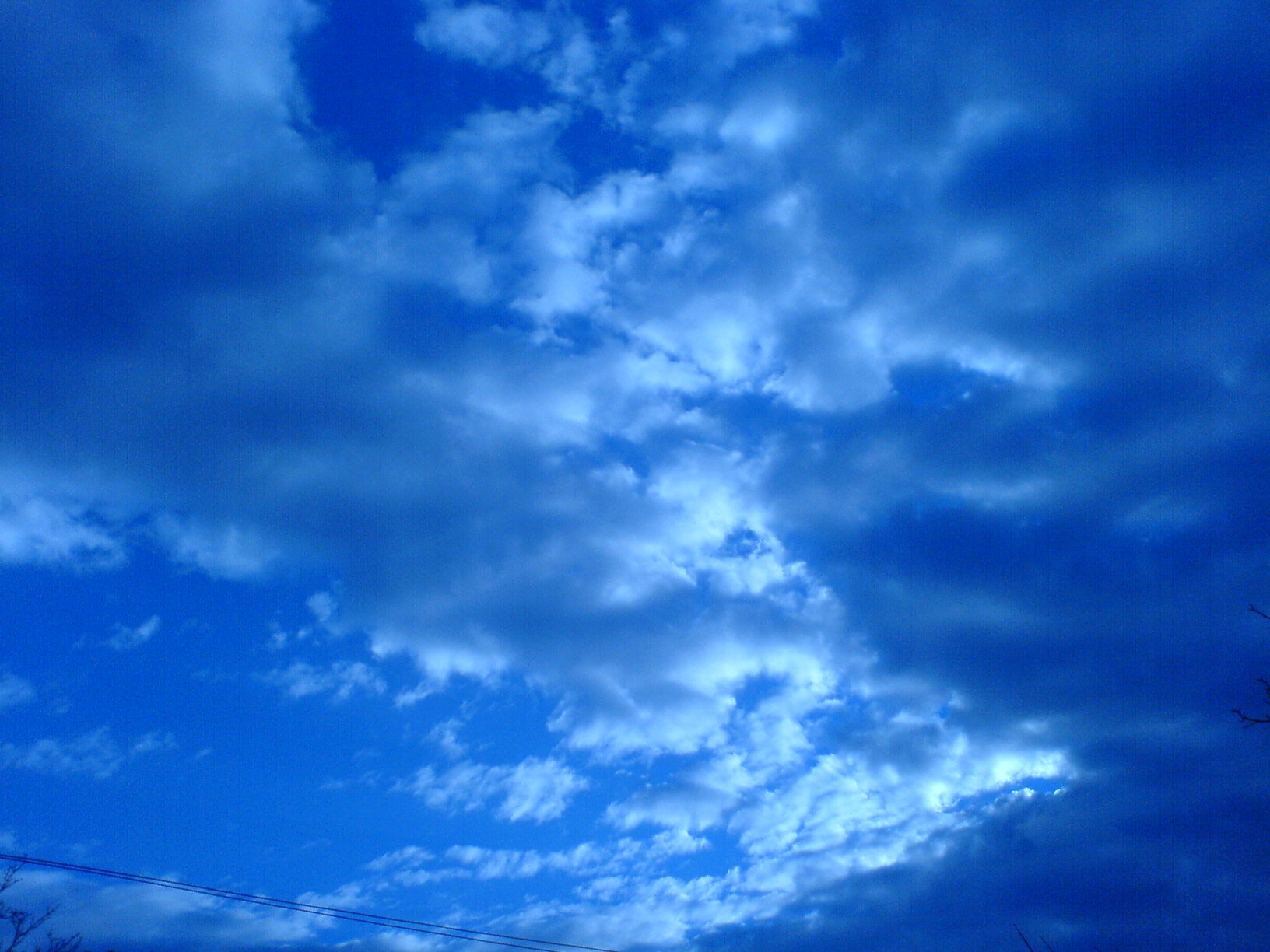 Я КАМНЕМ СТАЛ,
 НО Я ЖИВУ!
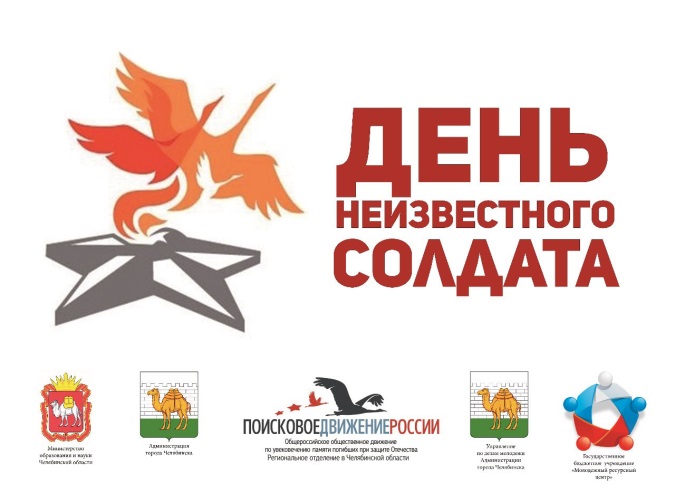 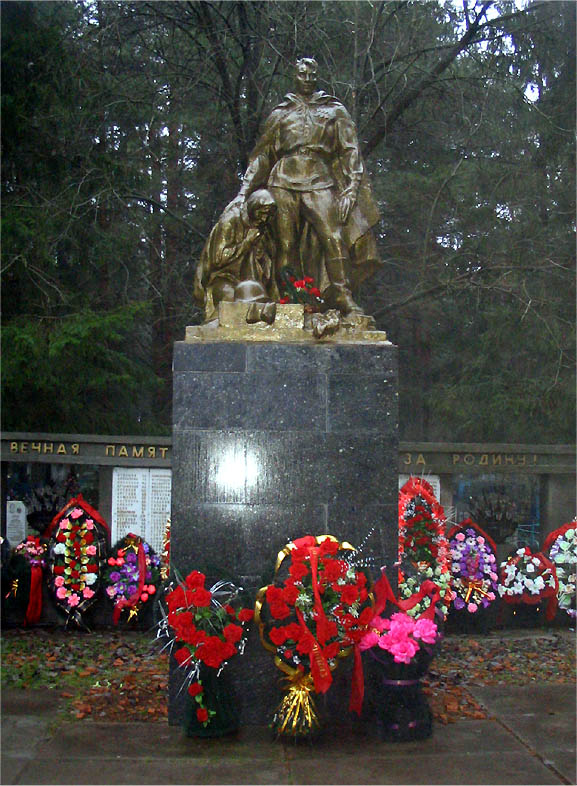 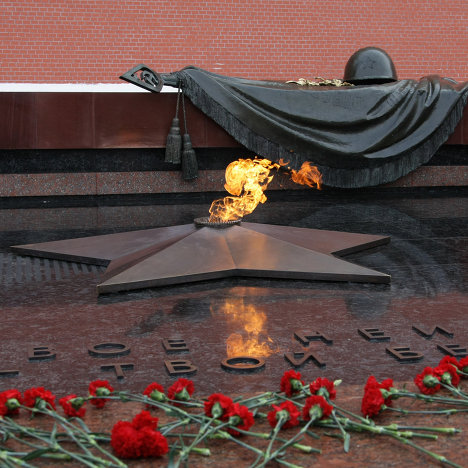 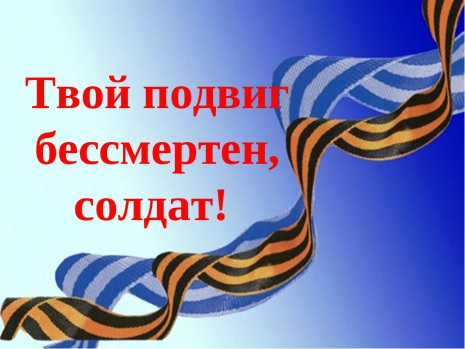 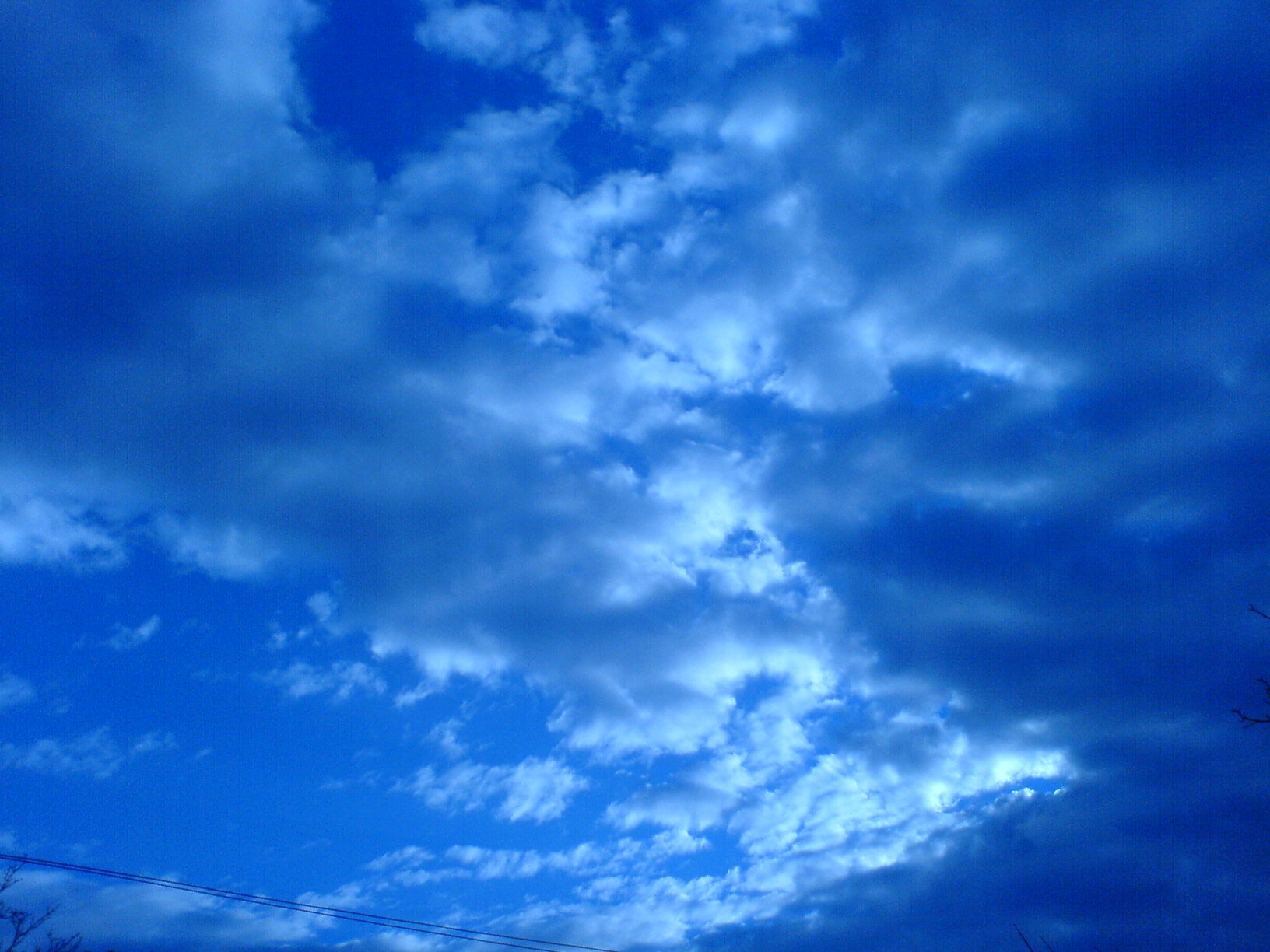 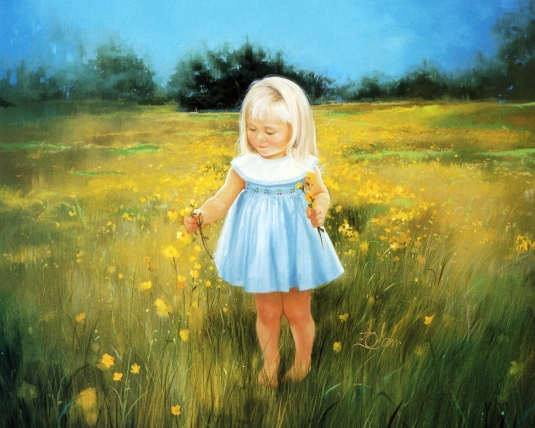 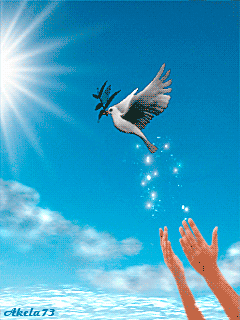 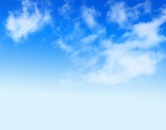 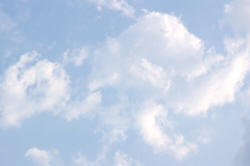 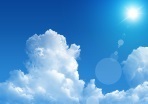 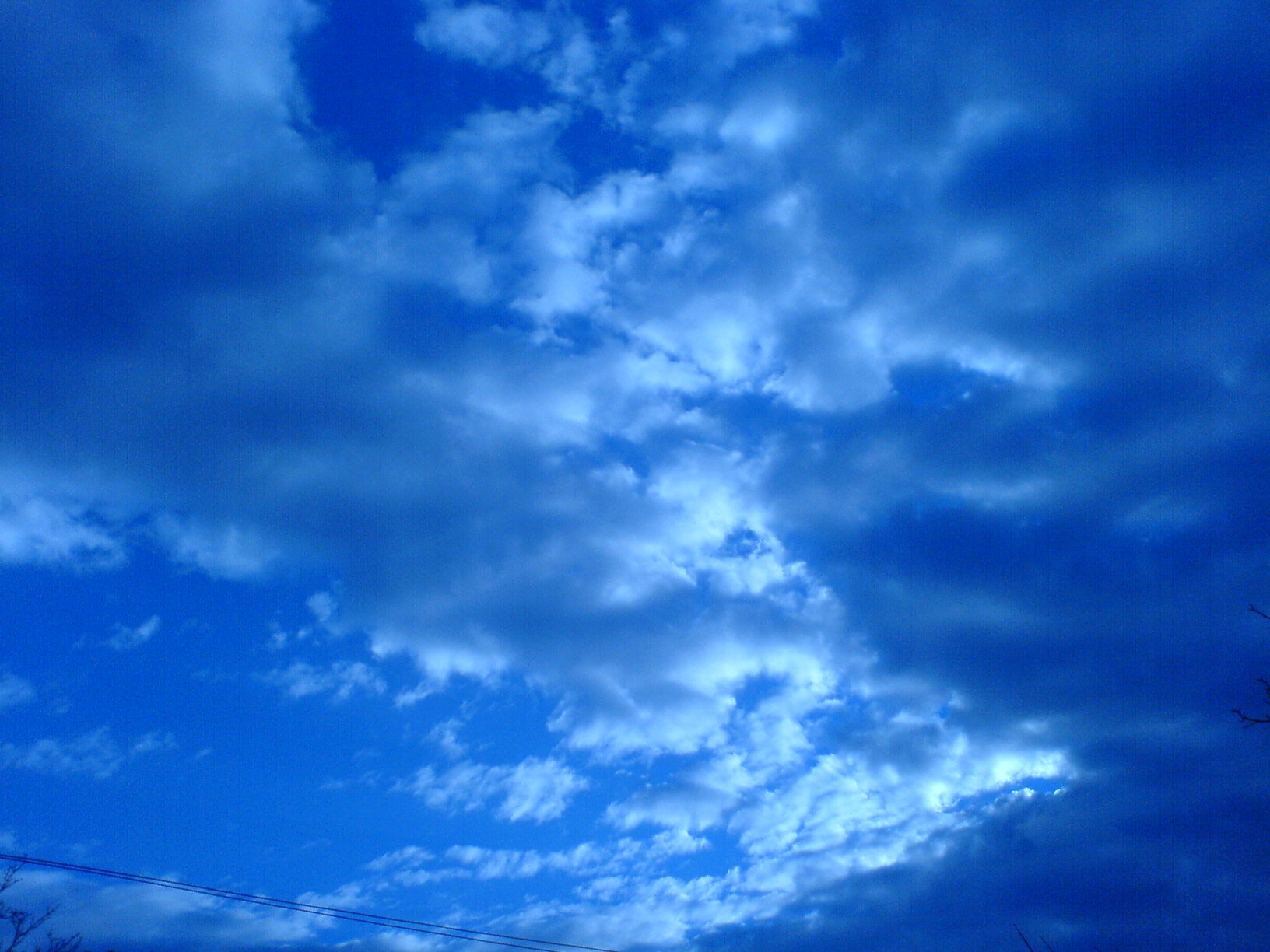 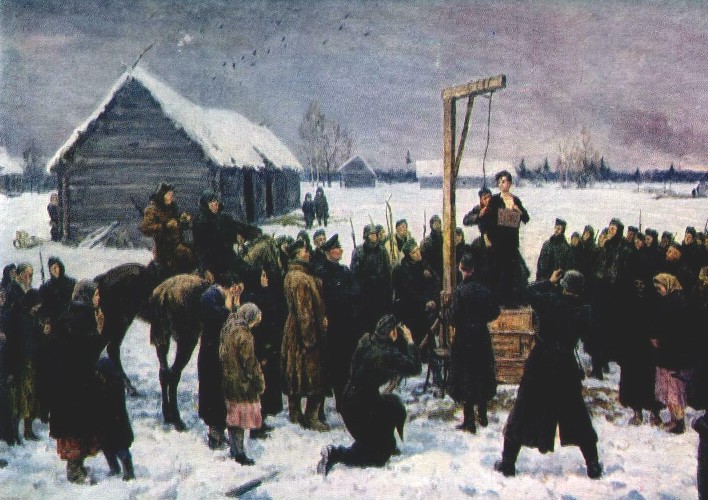 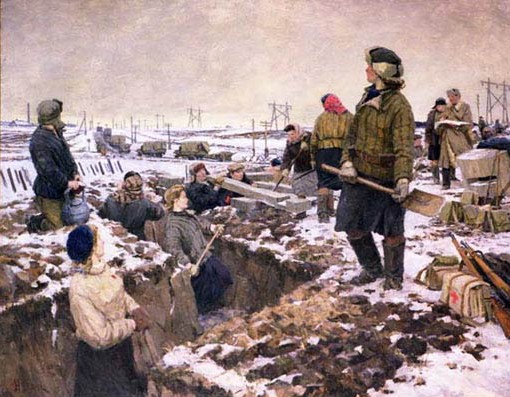 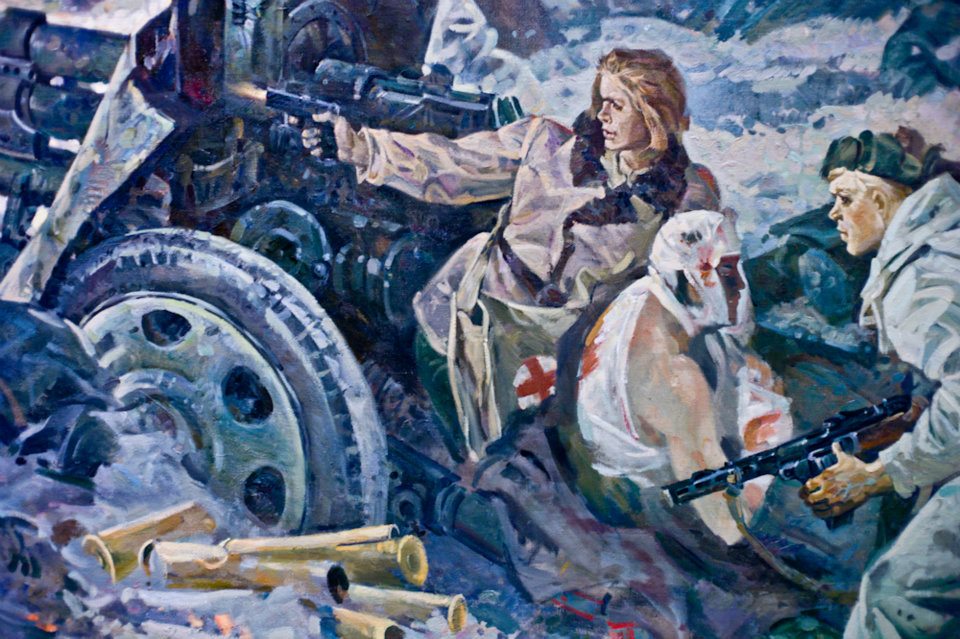 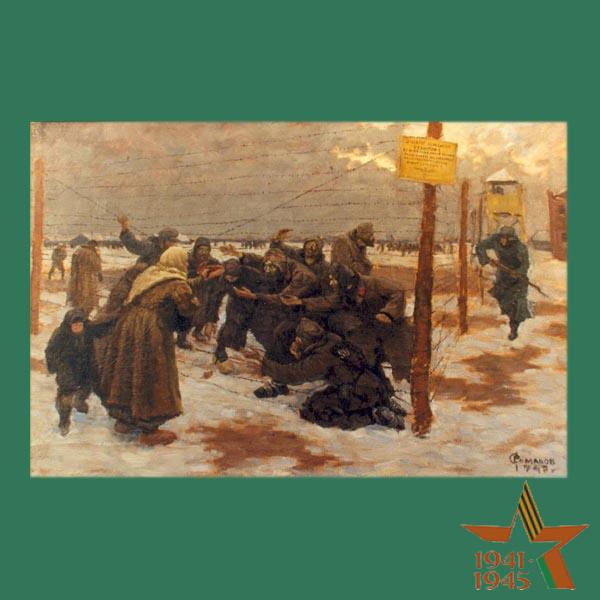 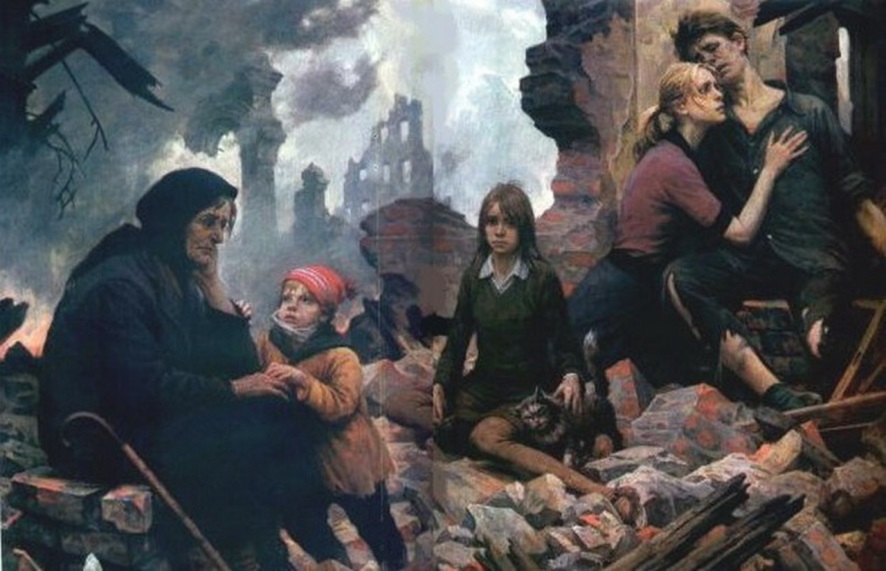 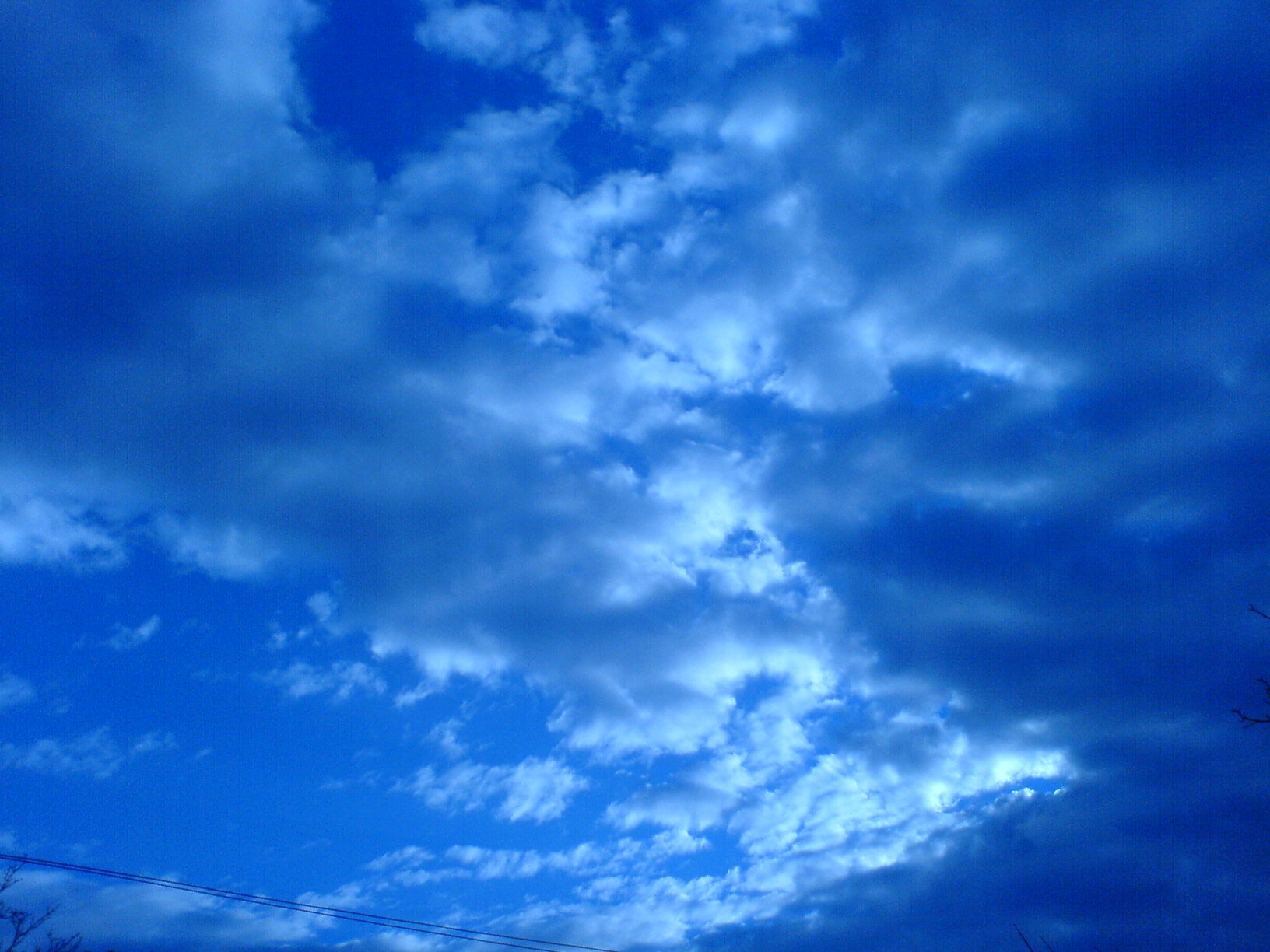 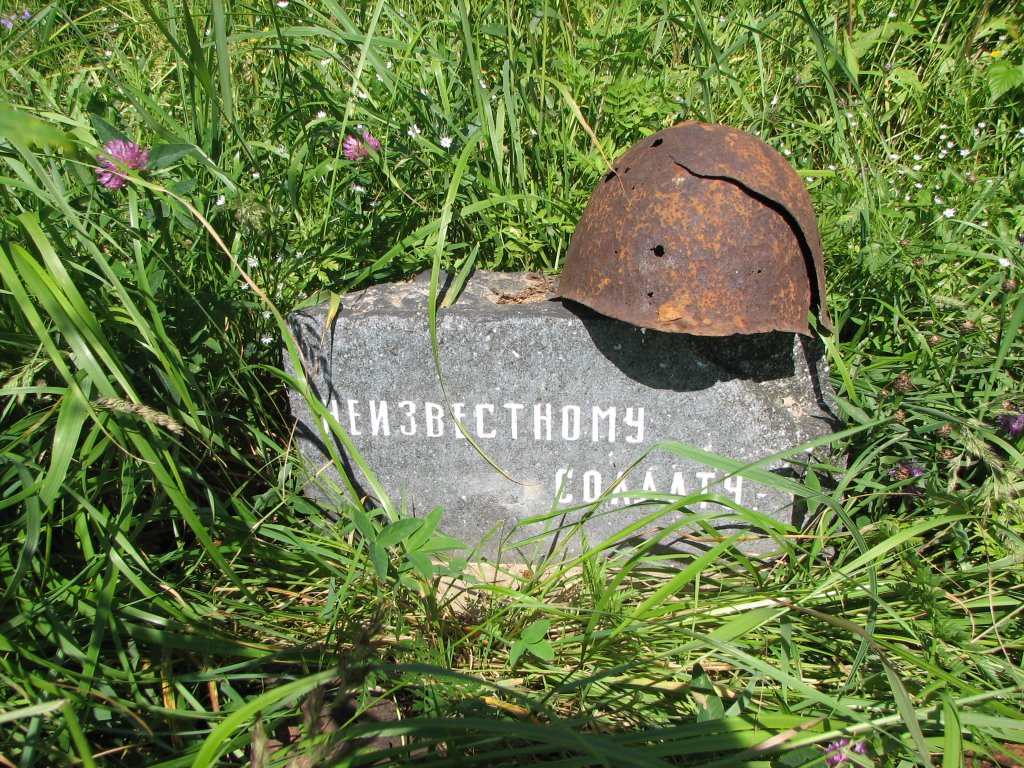 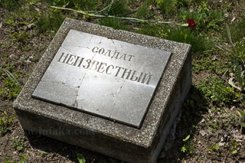 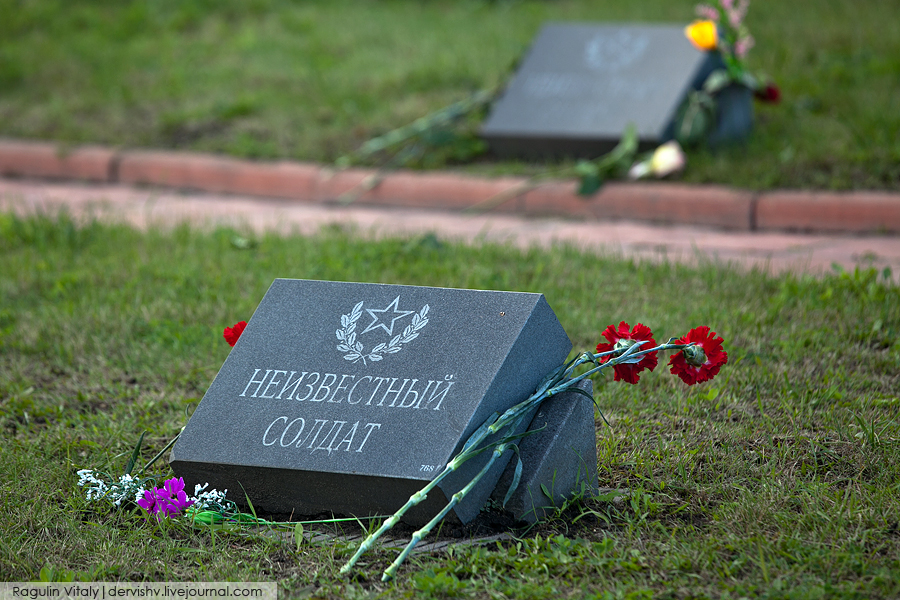 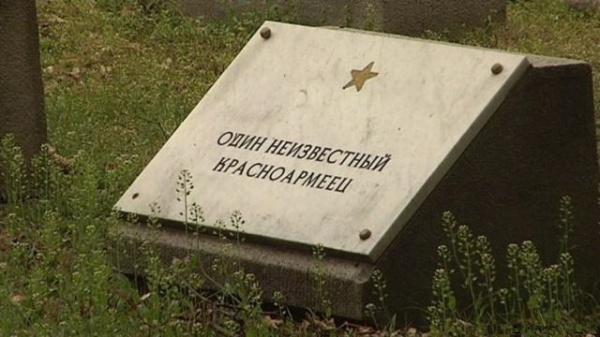 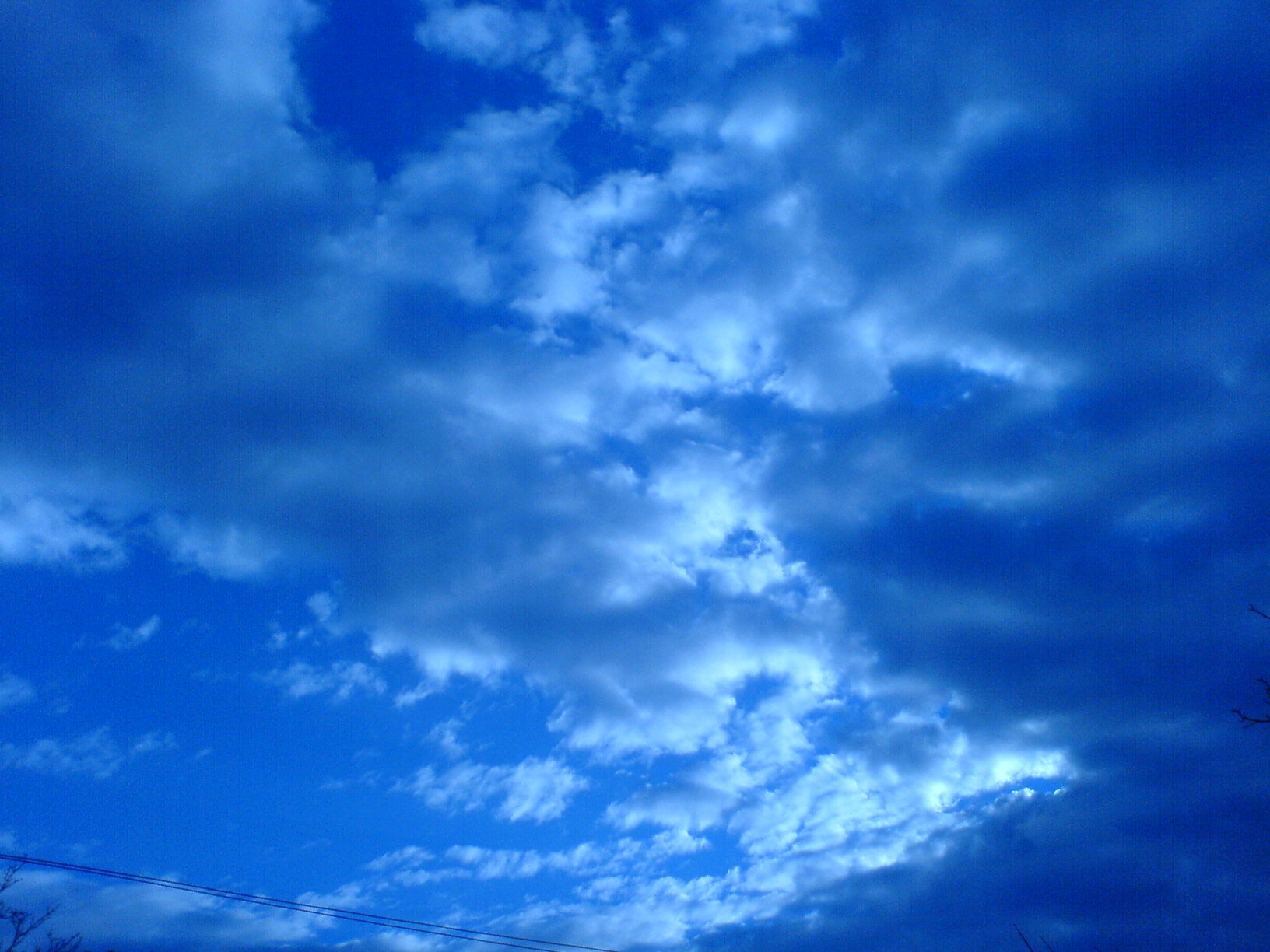 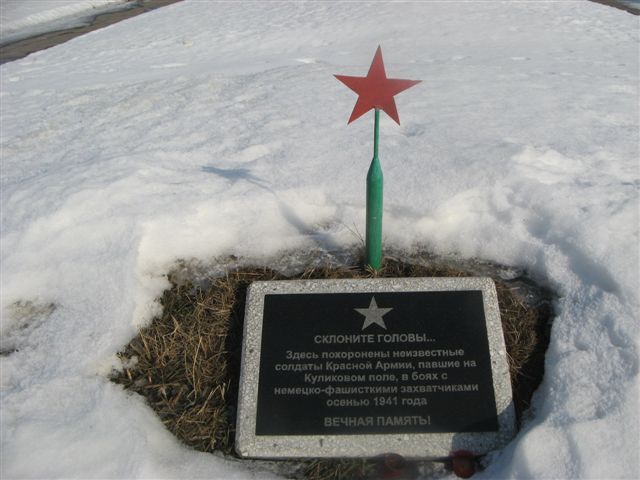 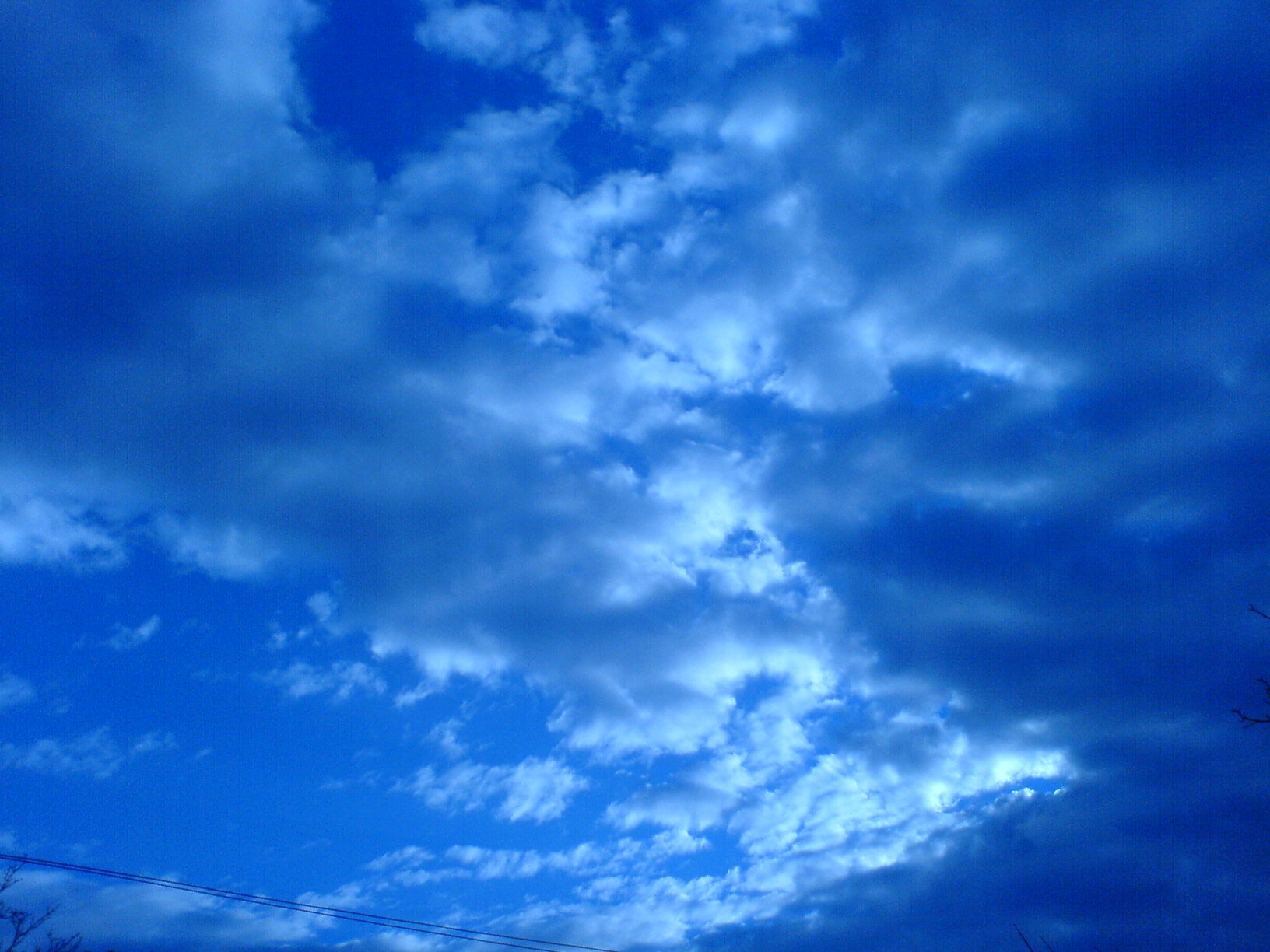 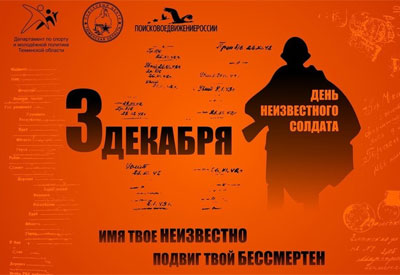 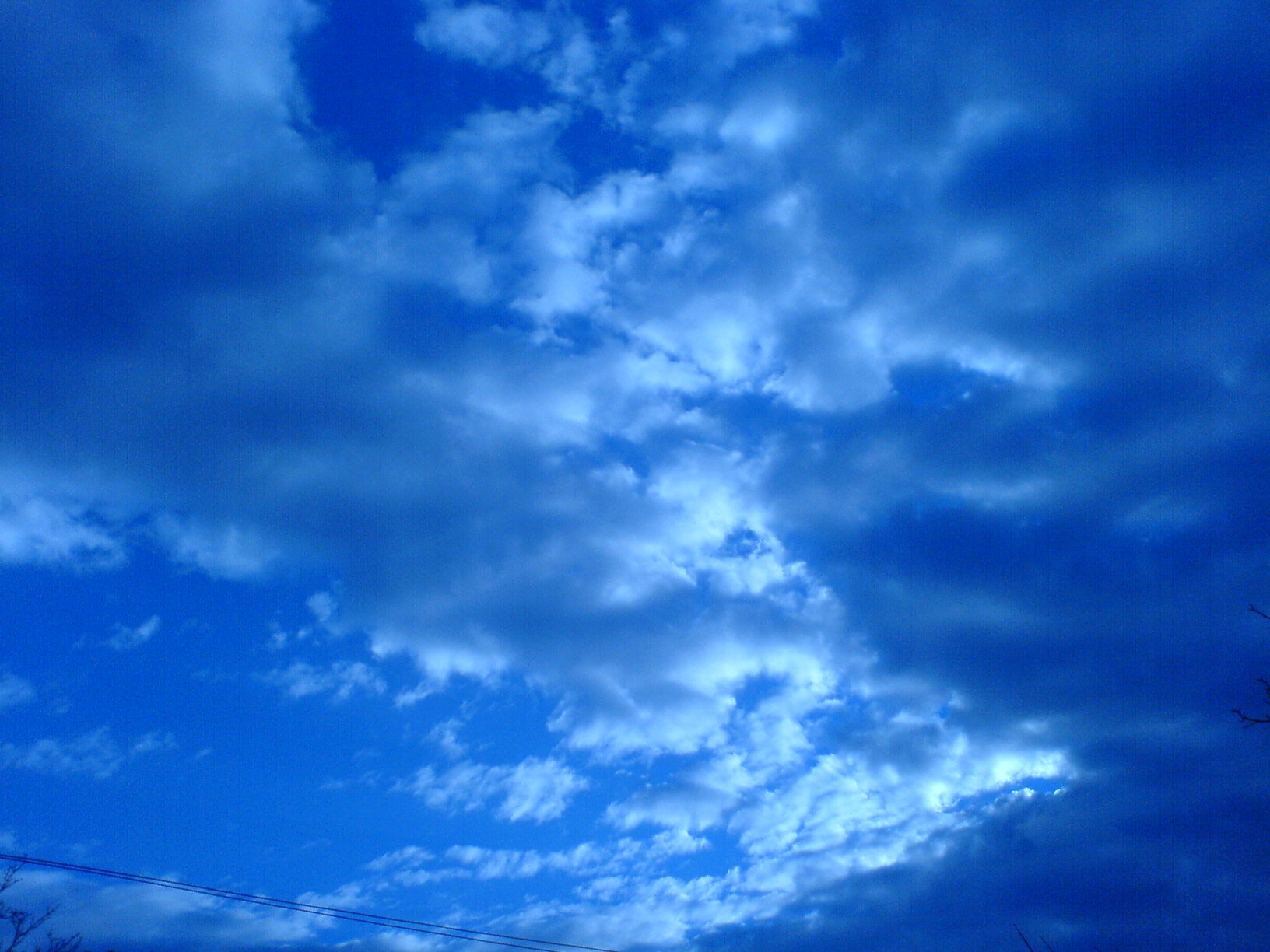 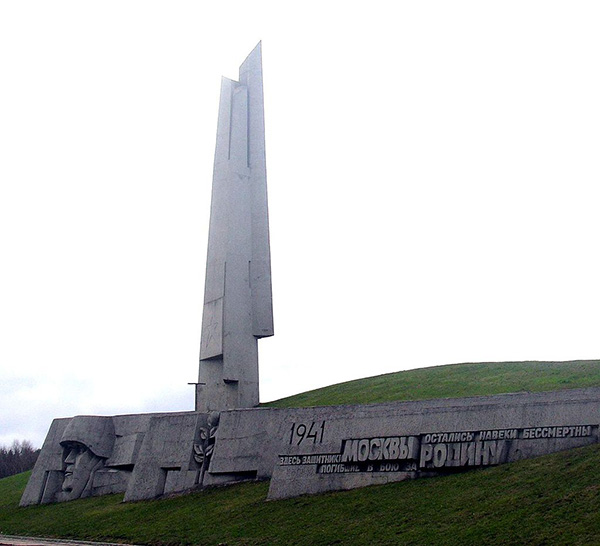 ЗЕЛЕНОГРАД
Мемориальный     
     комплекс   
     «Штыки»
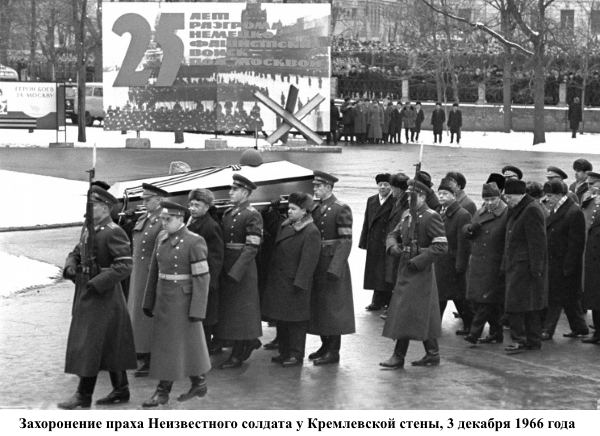 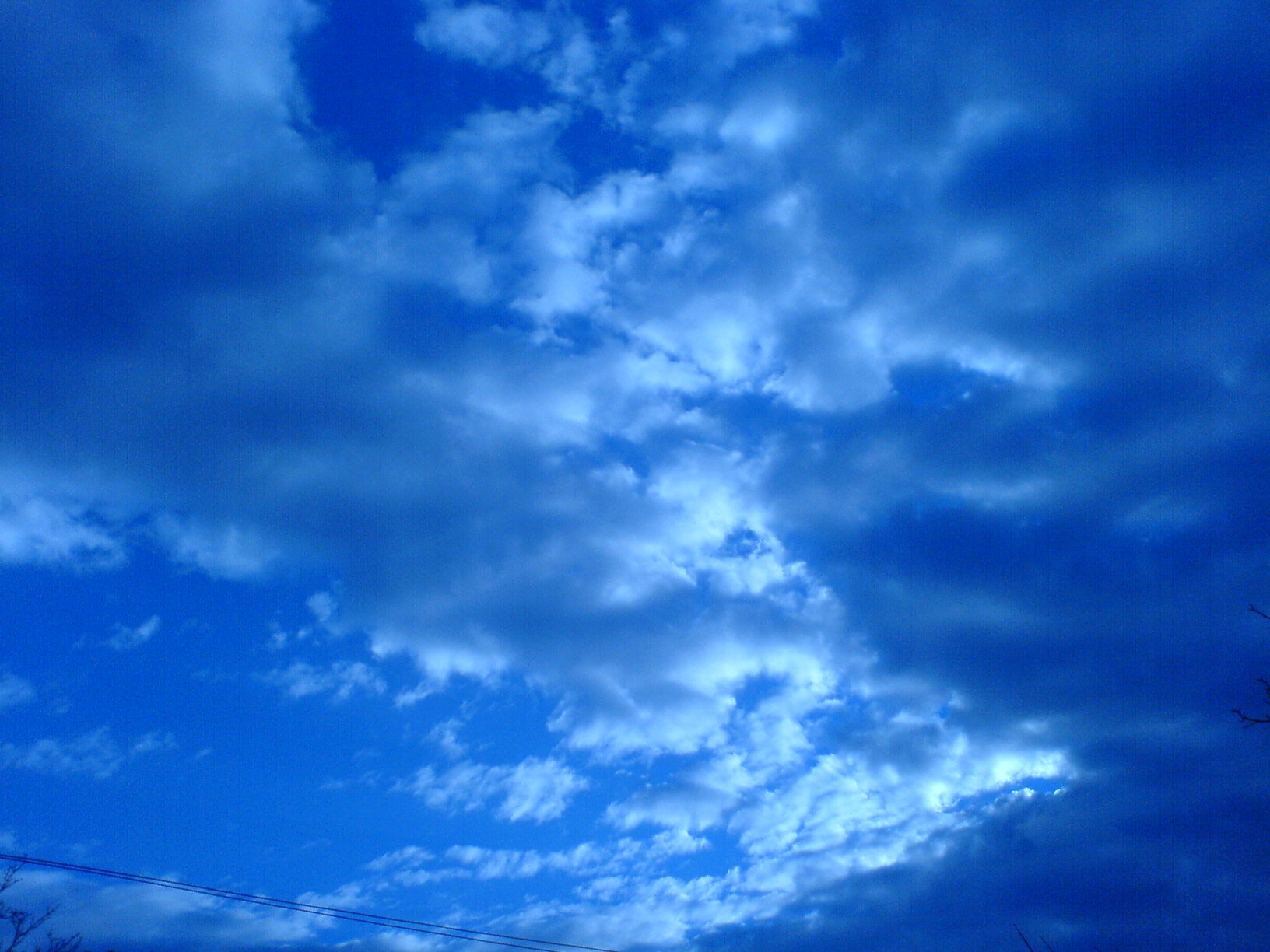 МОСКВА
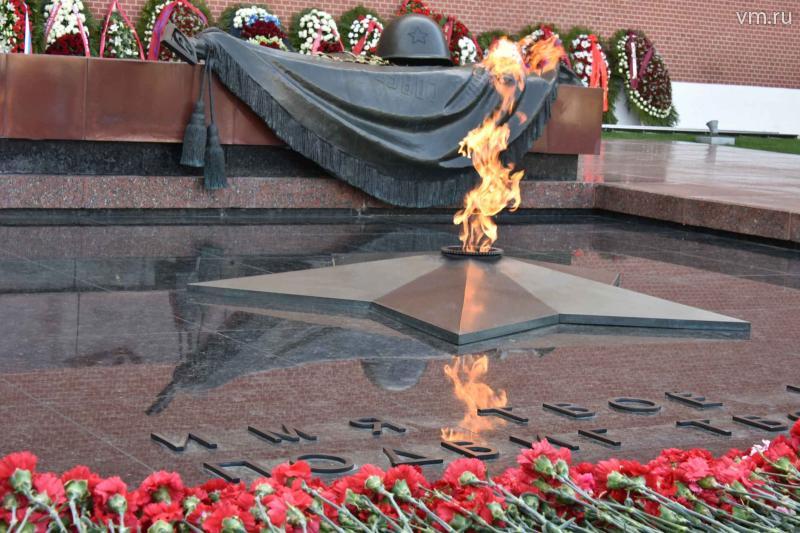 Мемориальный архитектурный ансамбль «Могила  Неизвестного Солдата»
                           в Александровском саду, у стен Кремля
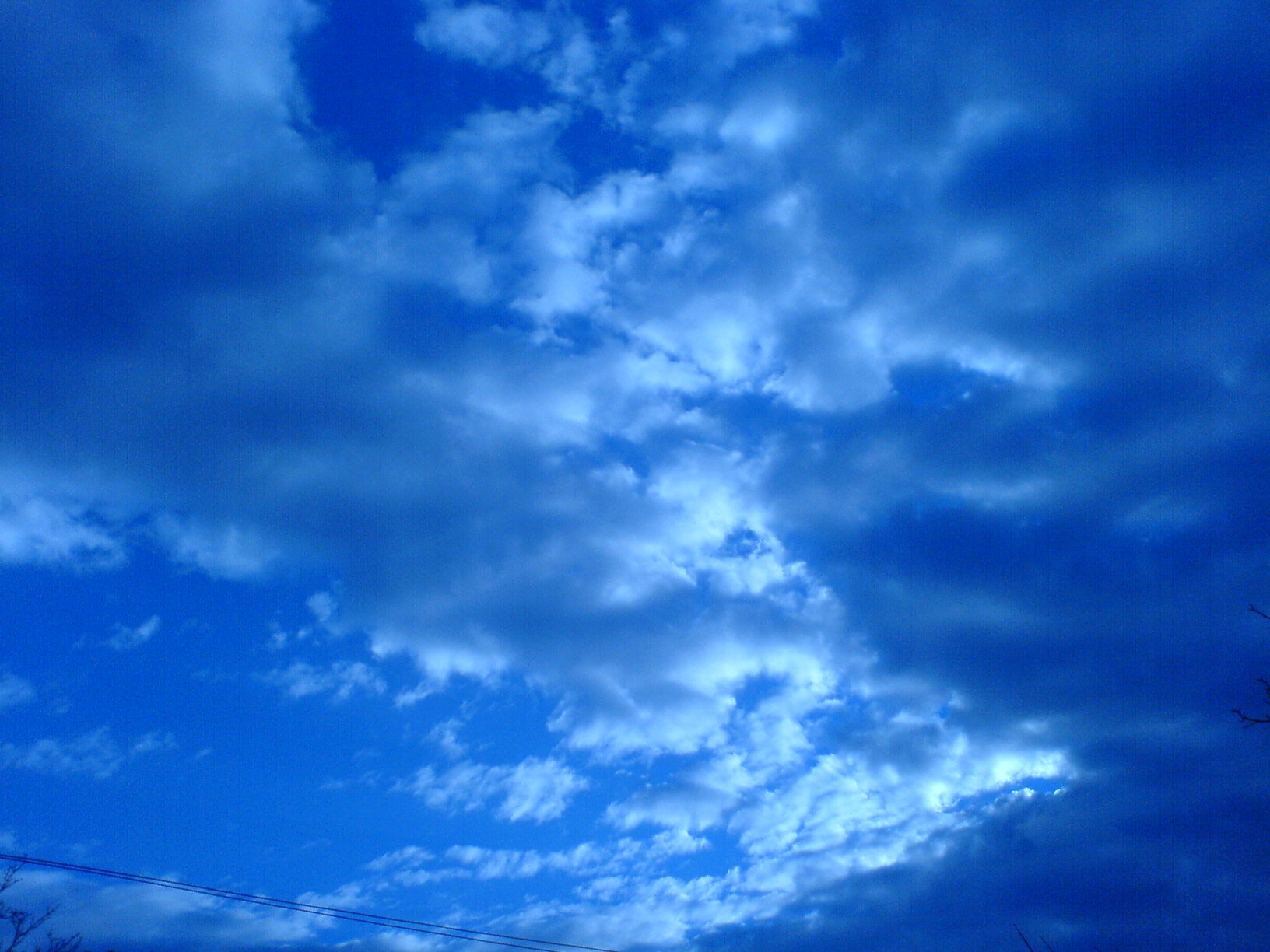 Стена с надписью у «Могилы Неизвестного Солдата»
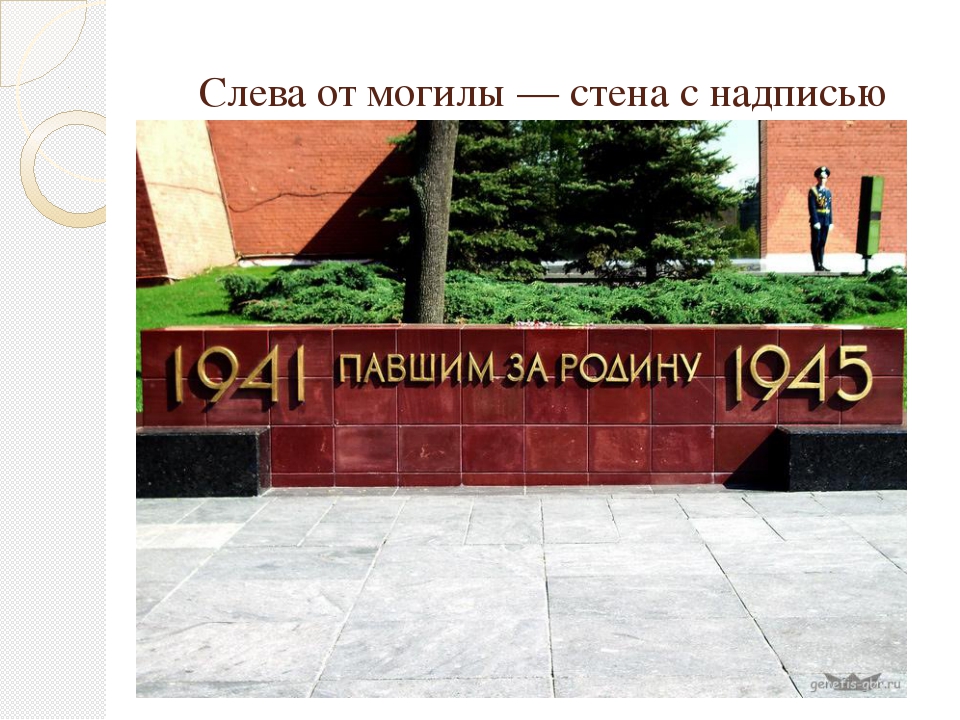 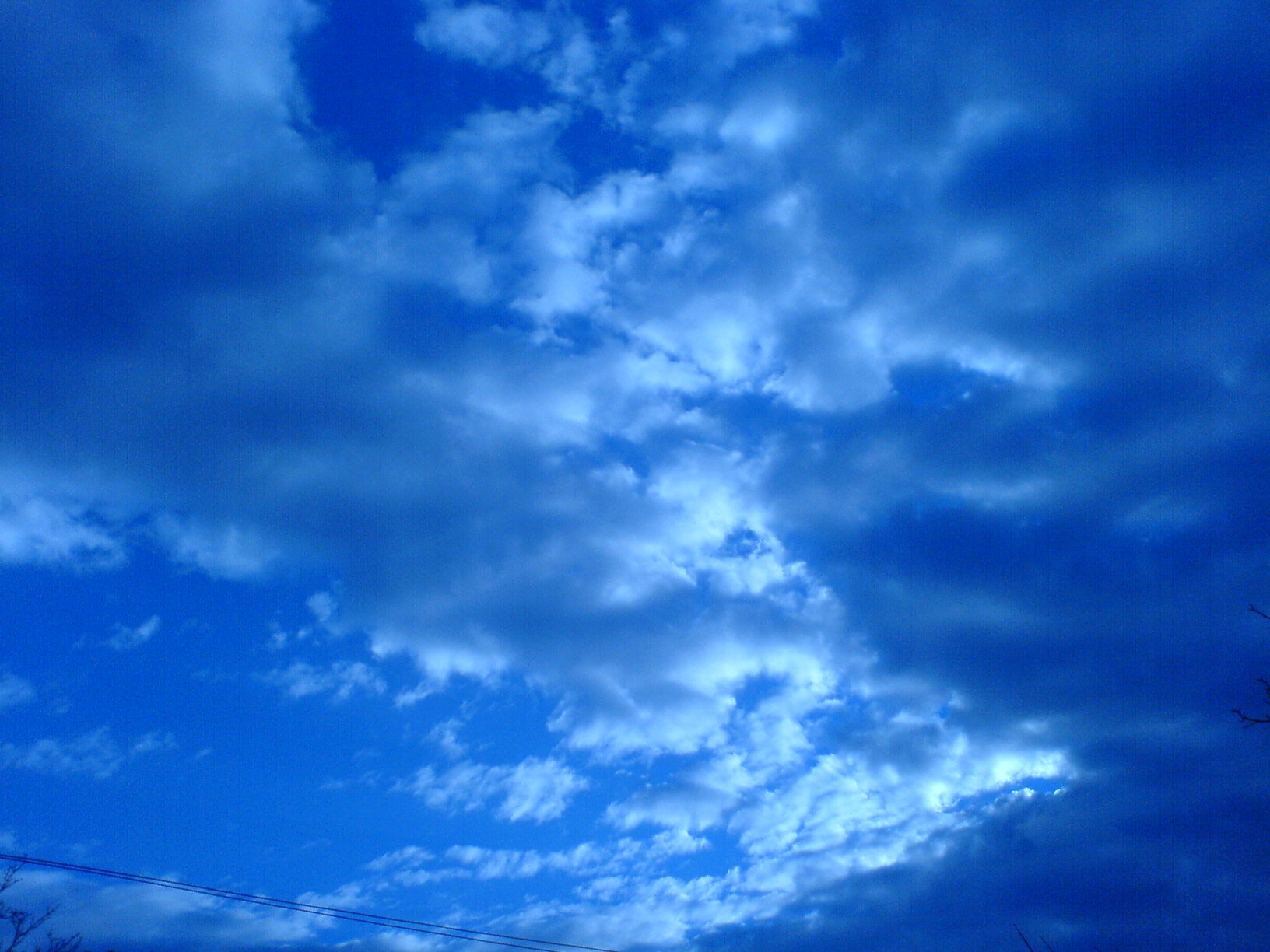 Аллея городов-героев у «Могилы  Неизвестного Солдата»
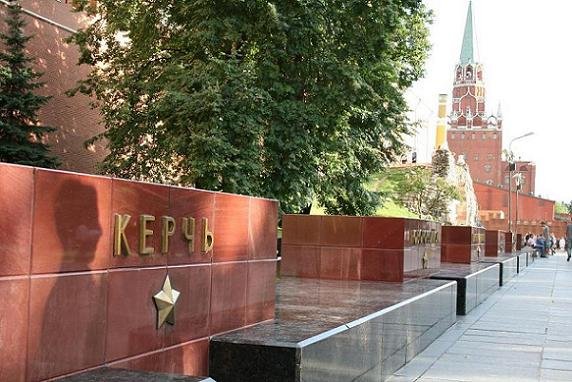 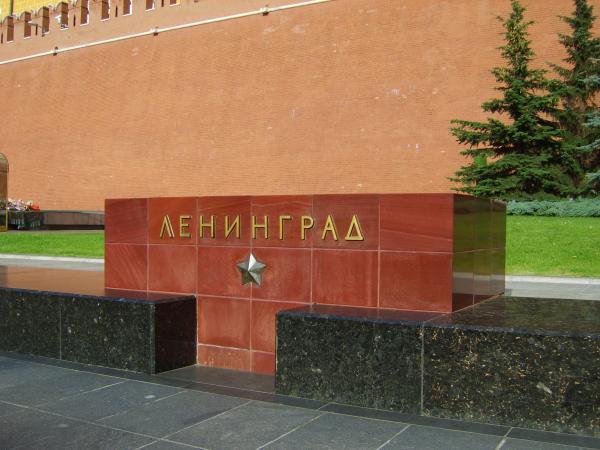 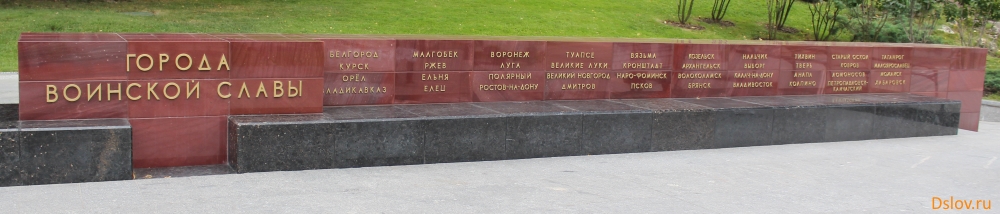 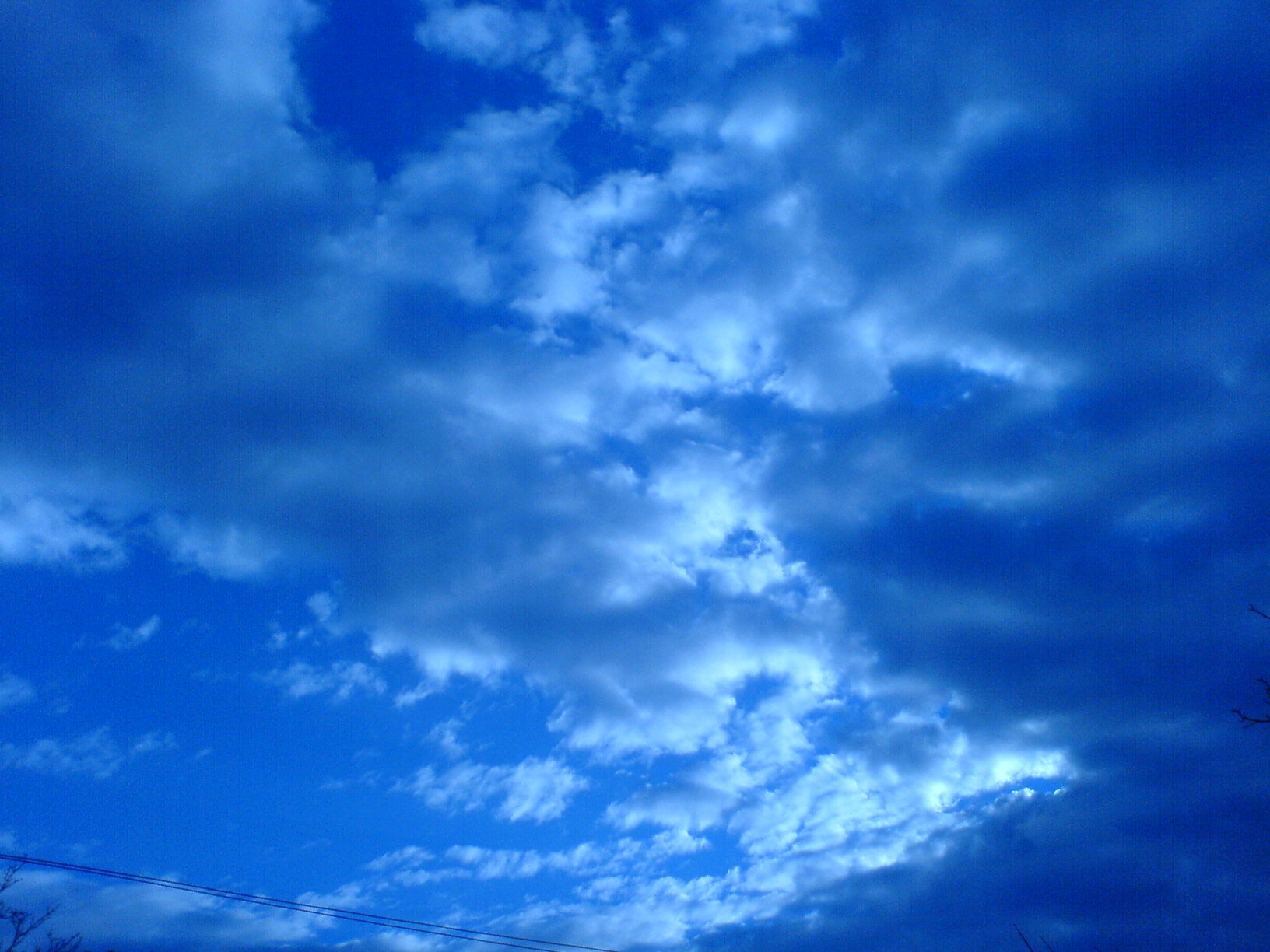 Почётный караул у Вечного огня на «Могиле Неизвестного Солдата»
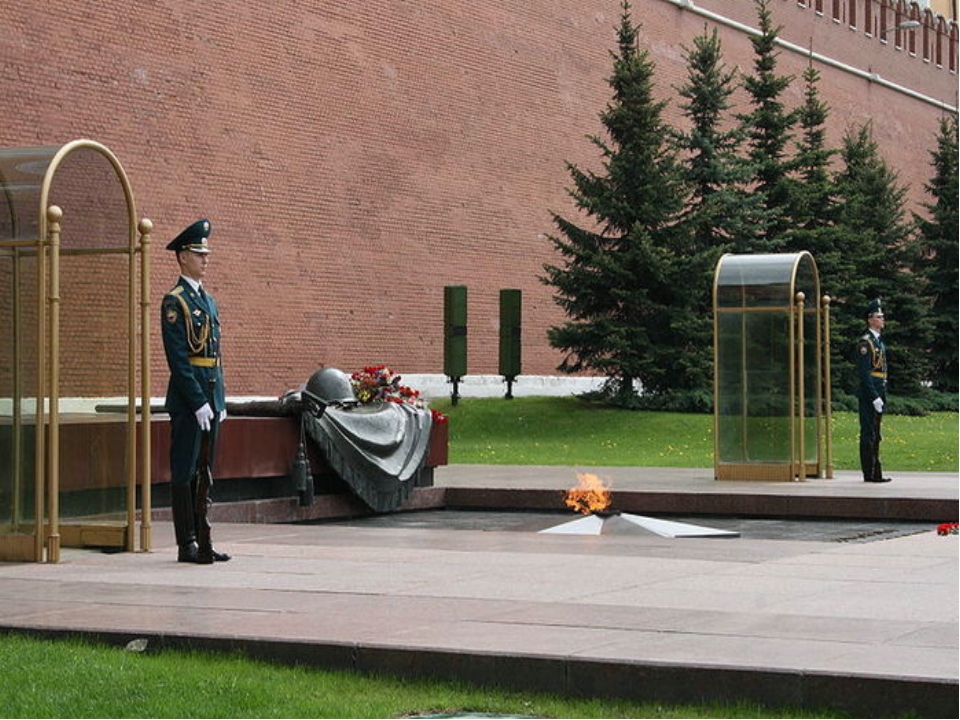 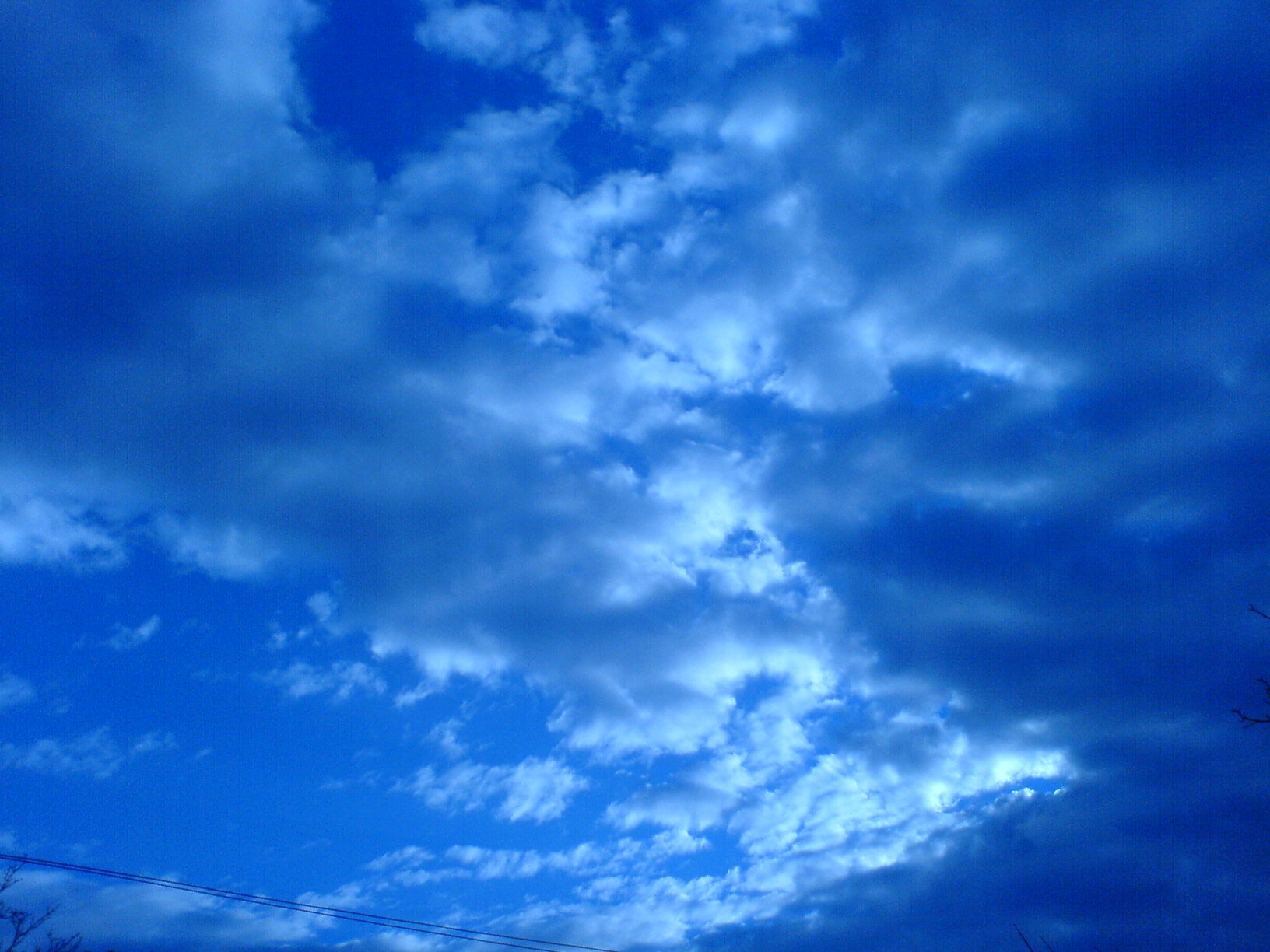 Возложение венков к «Могиле Неизвестного Солдата»
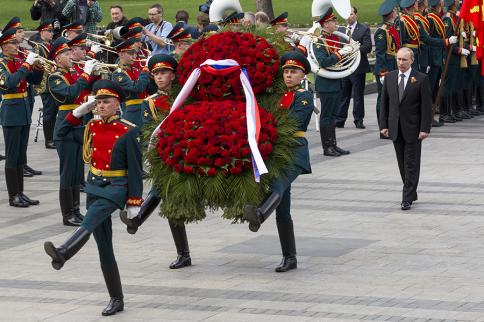 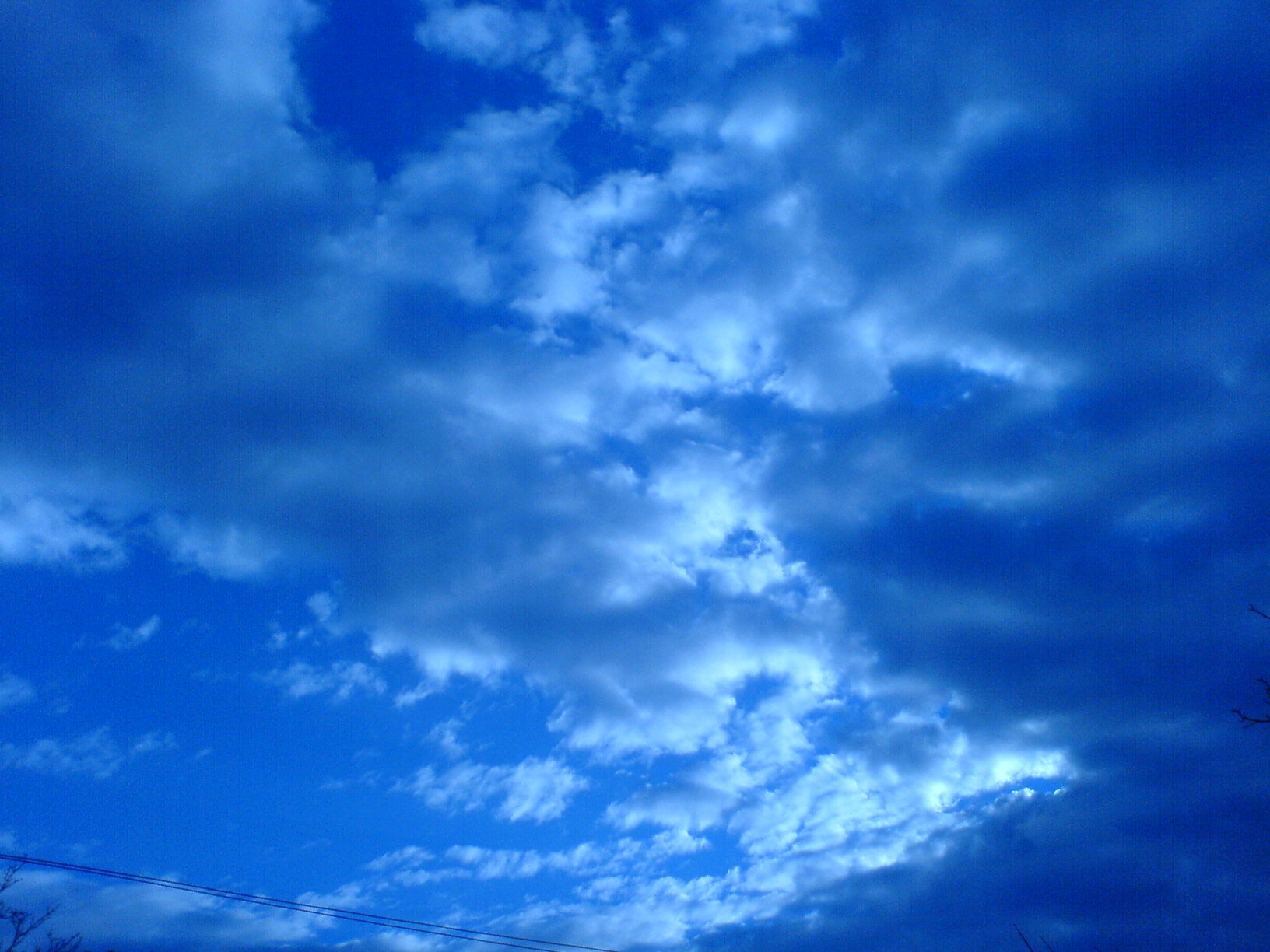 ЕКАТЕРИНБУРГ
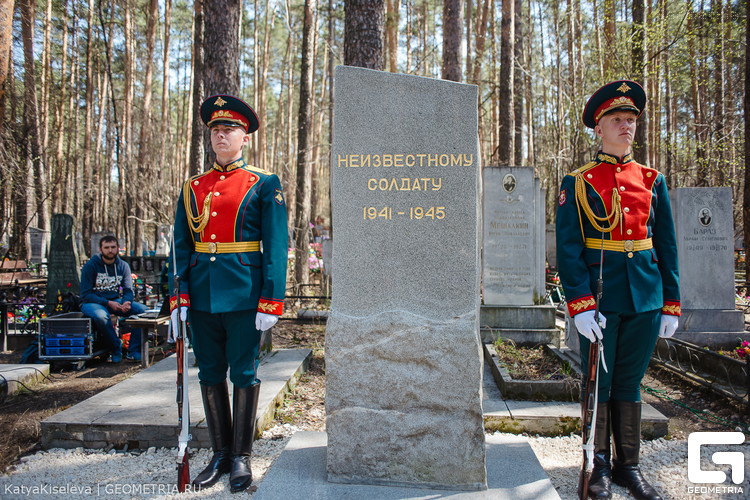 Памятник Неизвестному Солдату
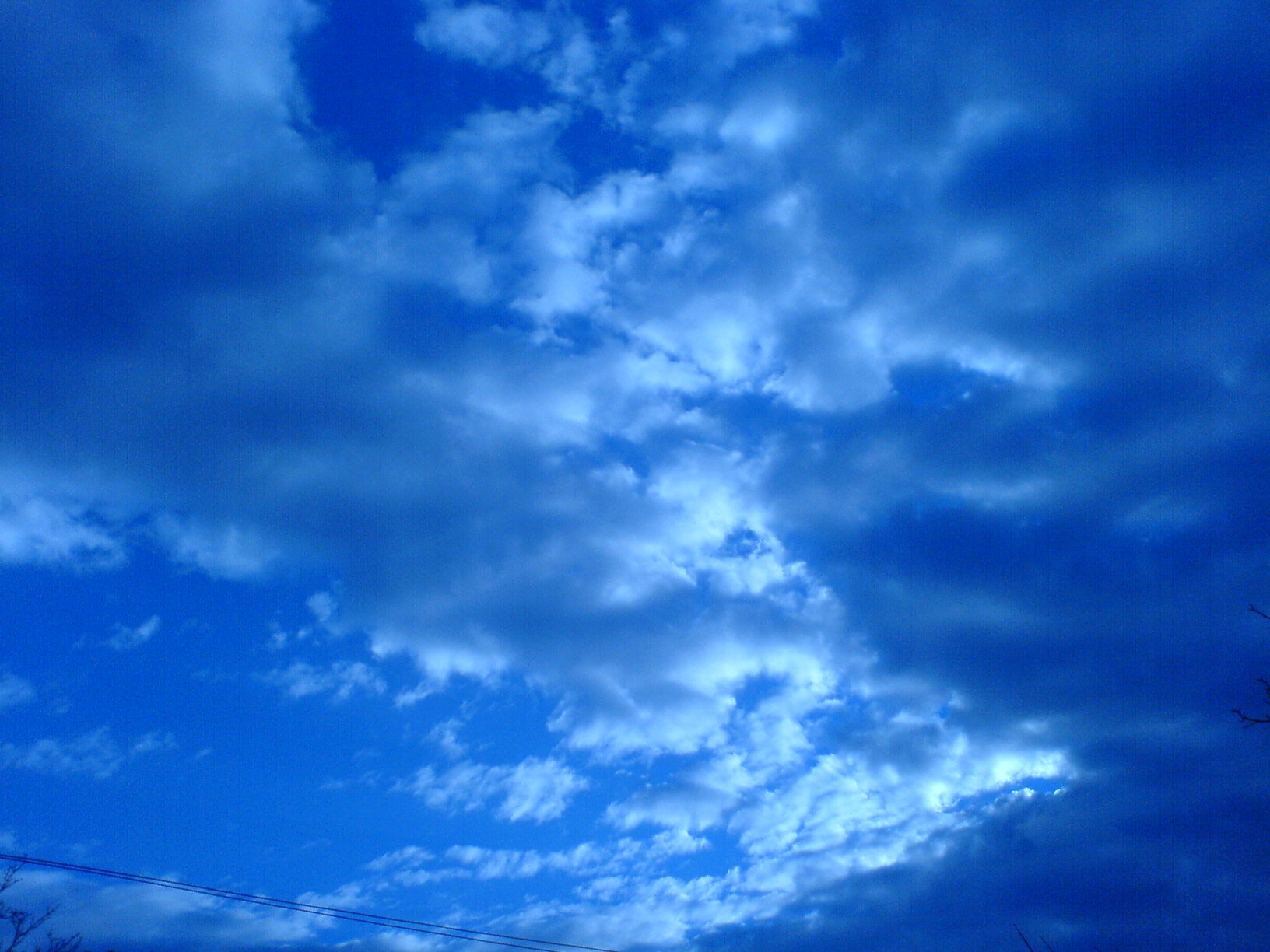 ГОРОДЕЦ
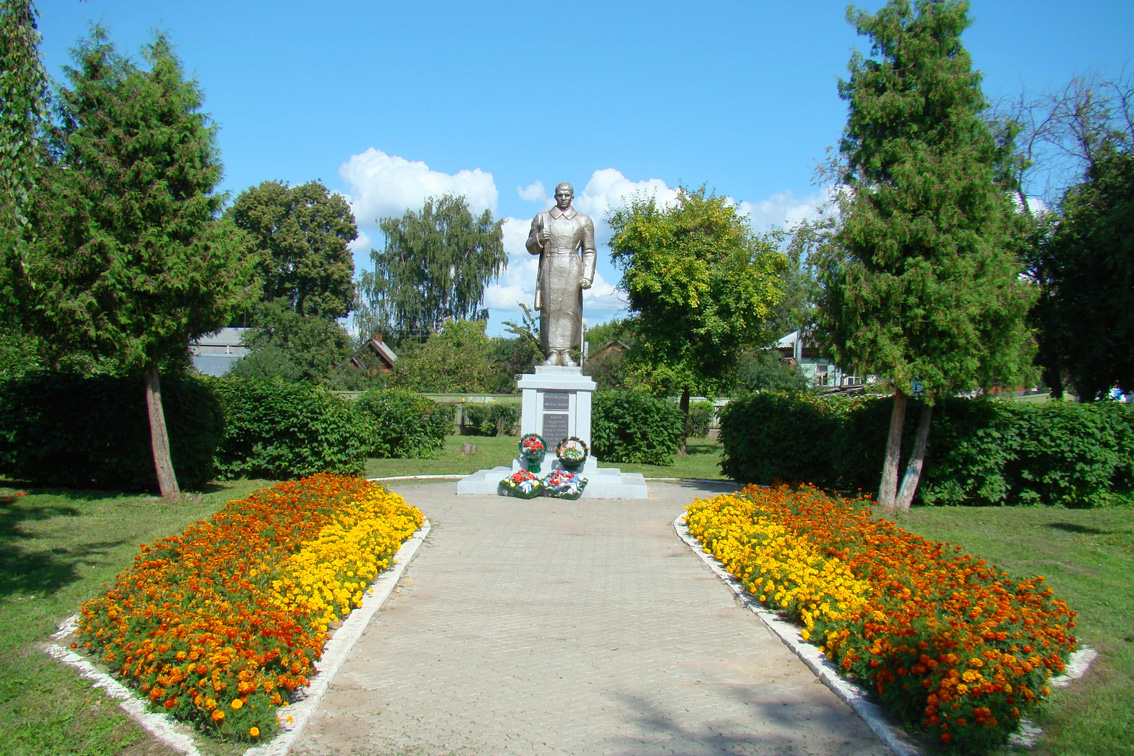 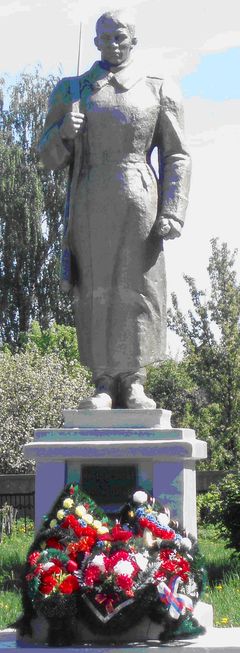 Мемориал-памятник Неизвестному Солдату в сквере
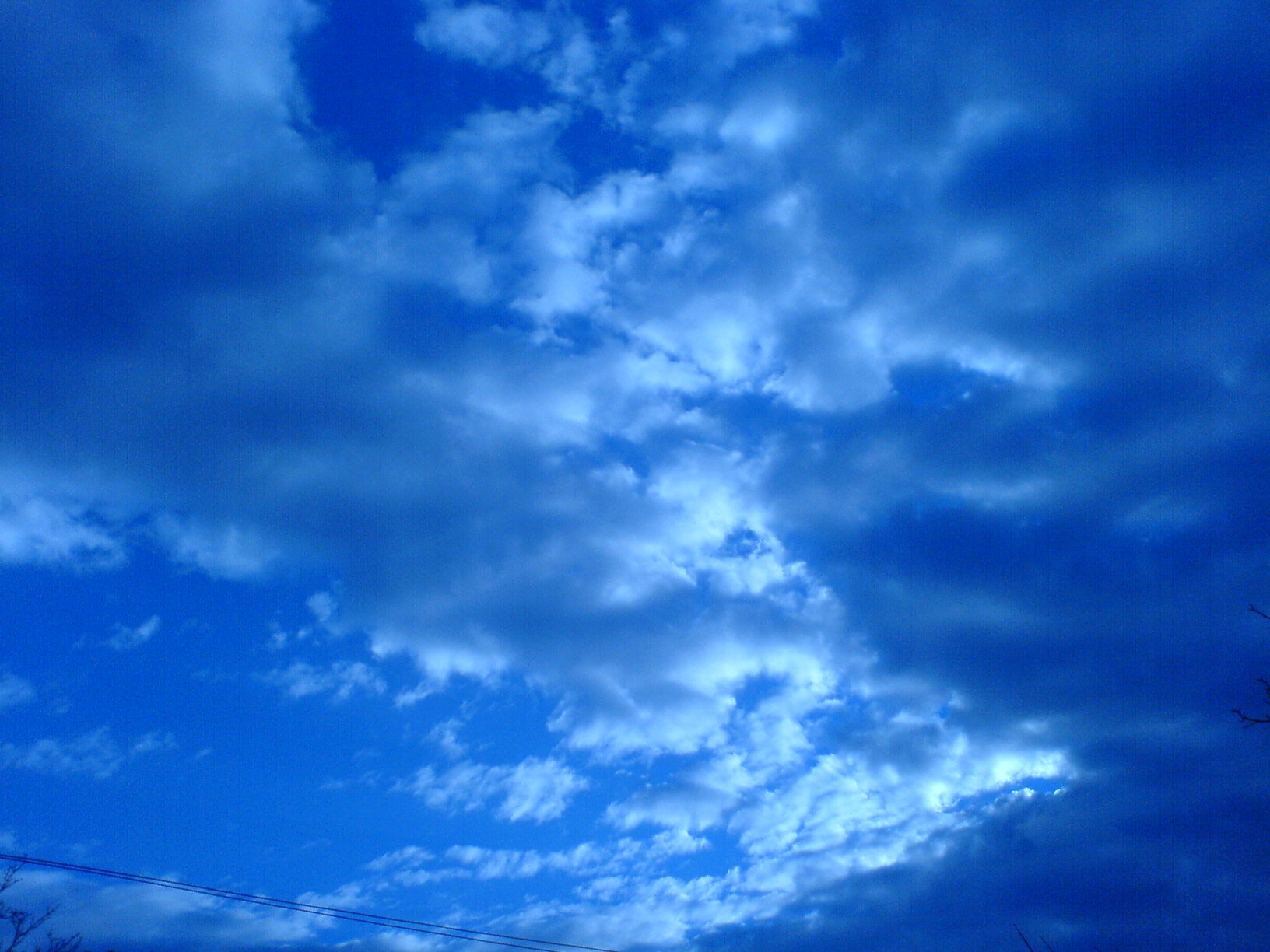 ЛУГАНСК
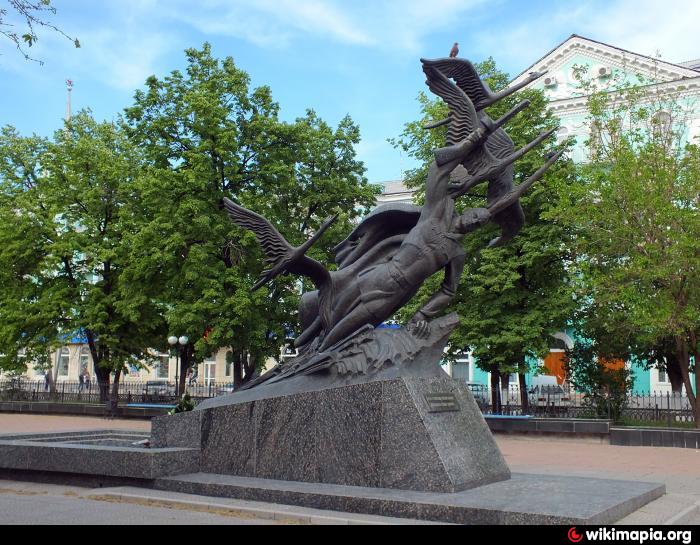 Мемориал-памятник Неизвестному Солдату «Журавли» 
   на площади Героев Великой Отечественной войны
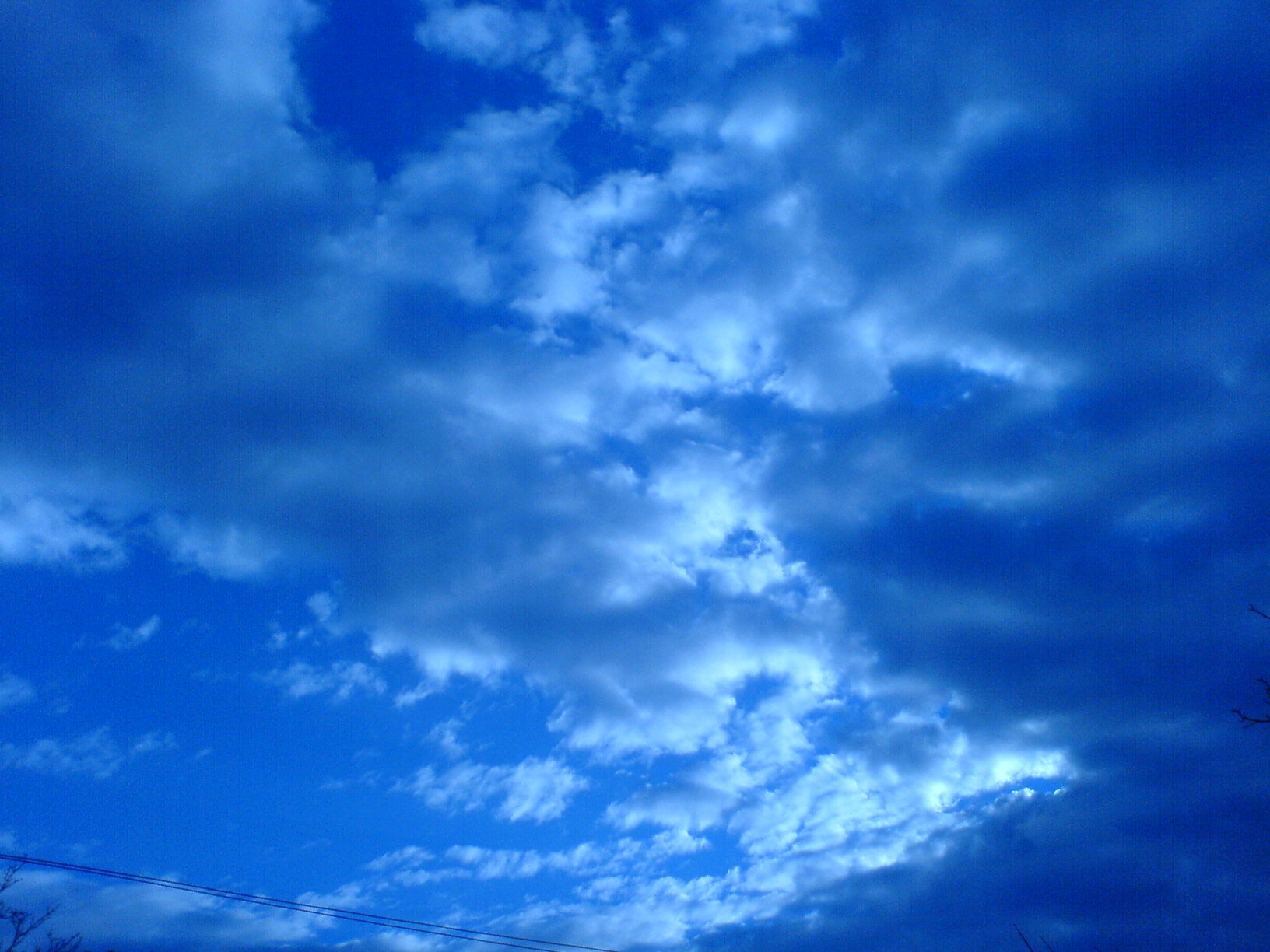 ТУАПСЕ
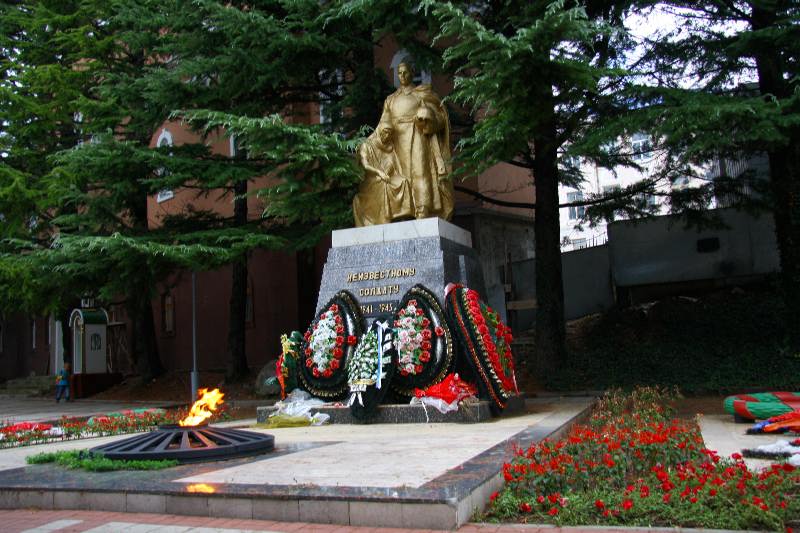 Мемориал-памятник Неизвестному Солдату на Горке Героев
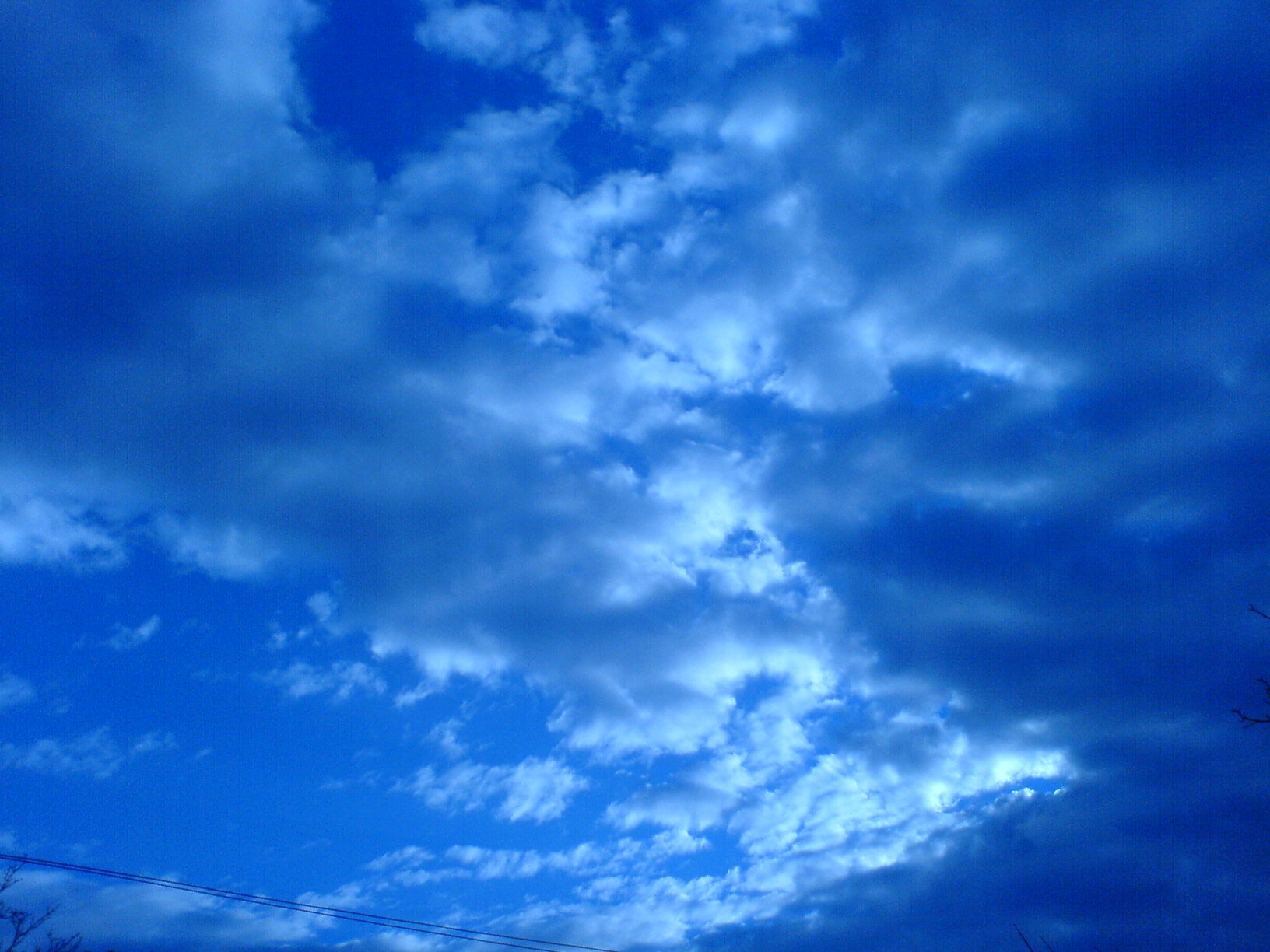 ОДЕССА
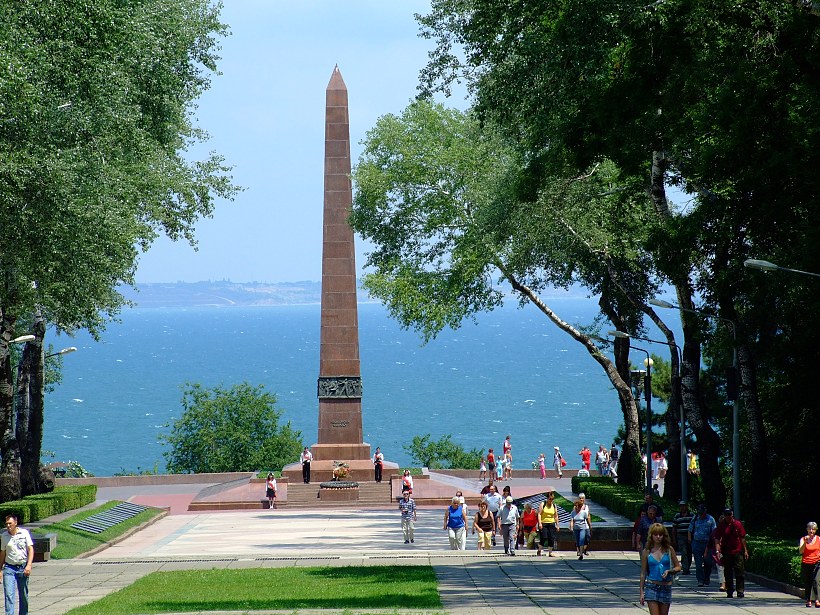 Мемориал-памятник Неизвестному Матросу на Аллее Славы
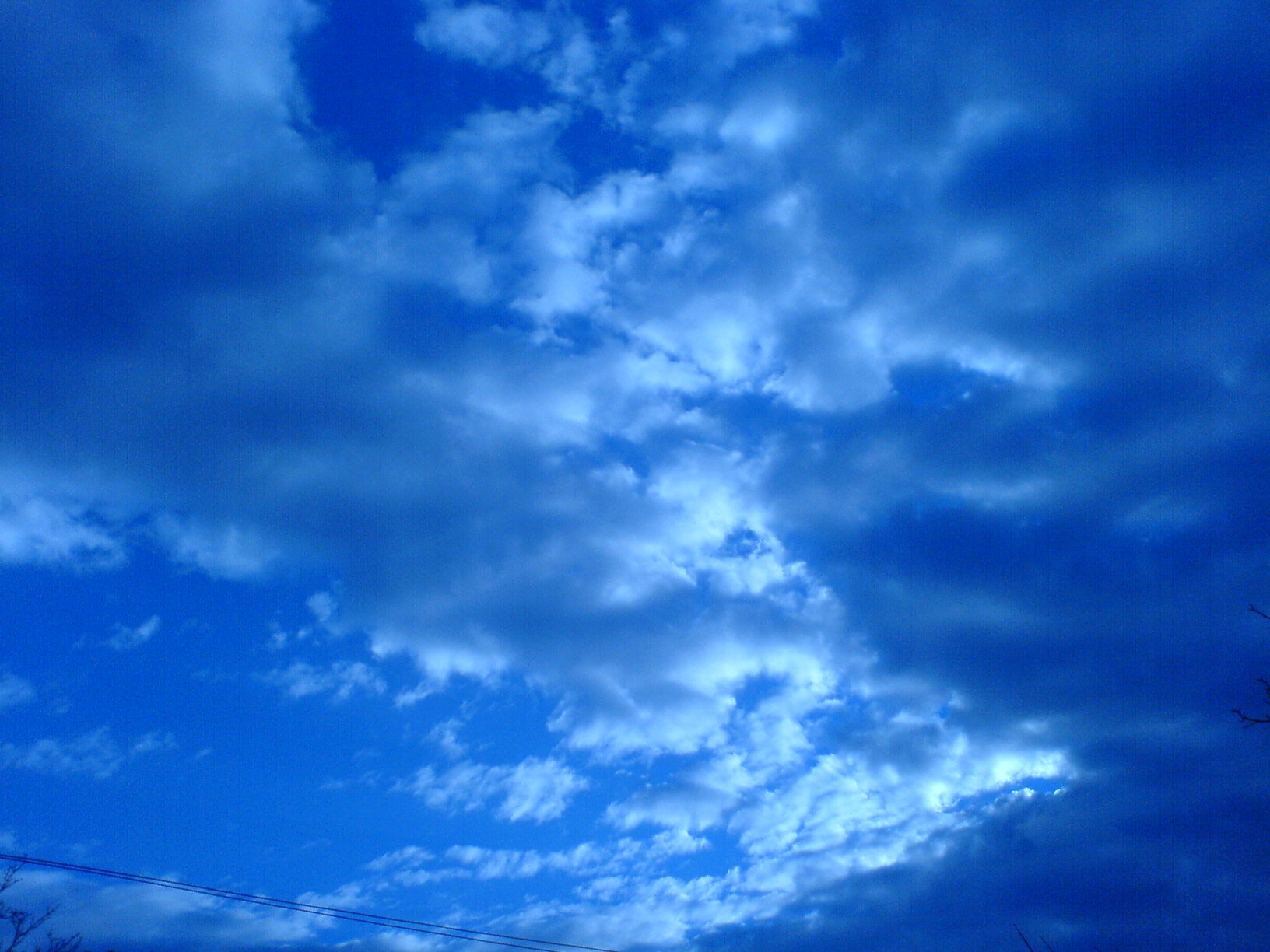 Новороссийск
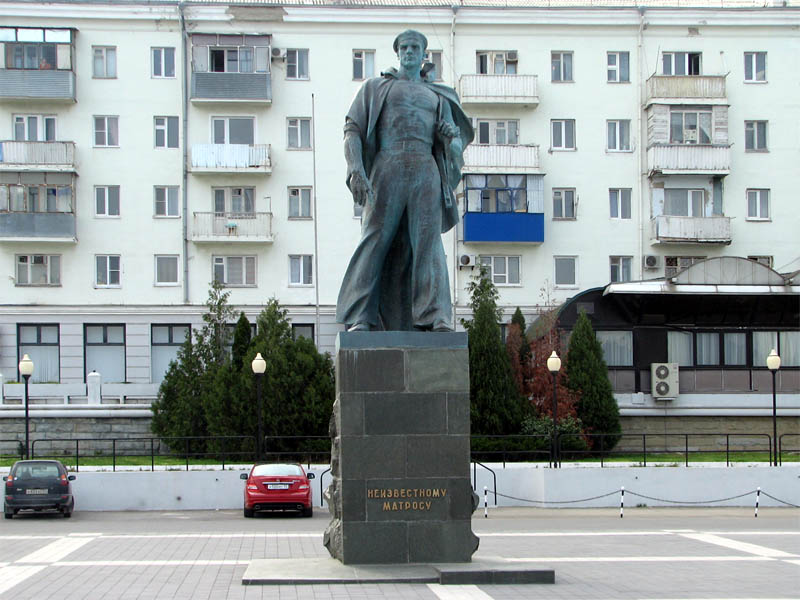 Мемориал-памятник Неизвестному Матросу на набережной адмирала Серебрякова
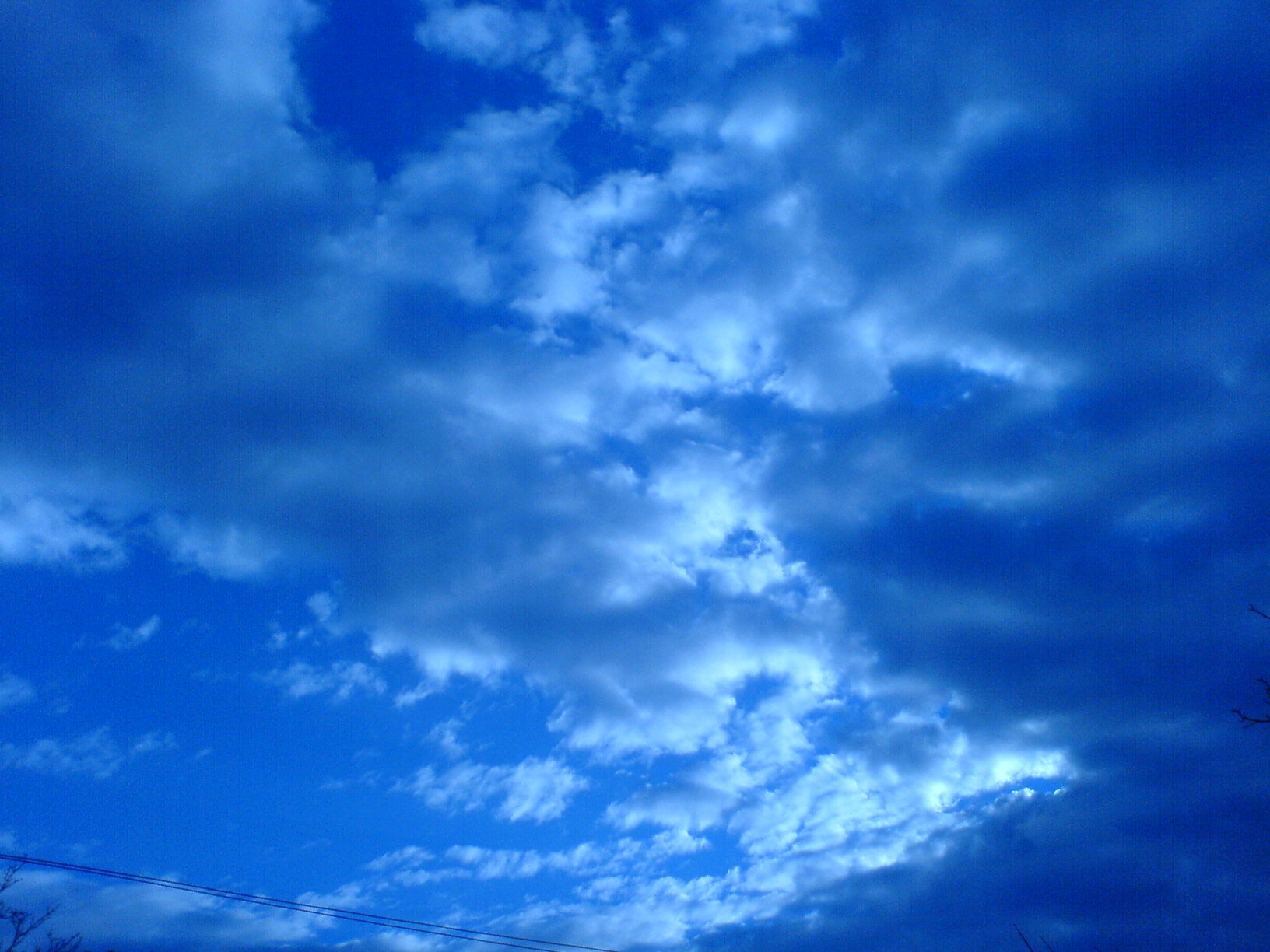 КРЫМ
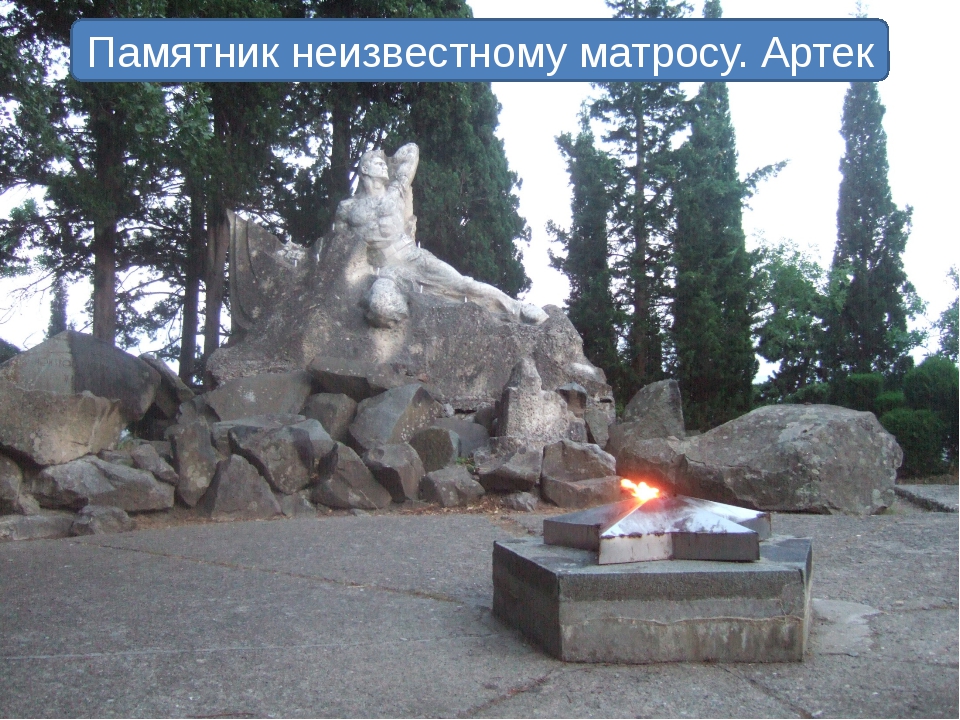 Памятник Неизвестному Матросу  
на южном берегу Крыма в посёлке Гурзуф на территории лагеря «Артек»
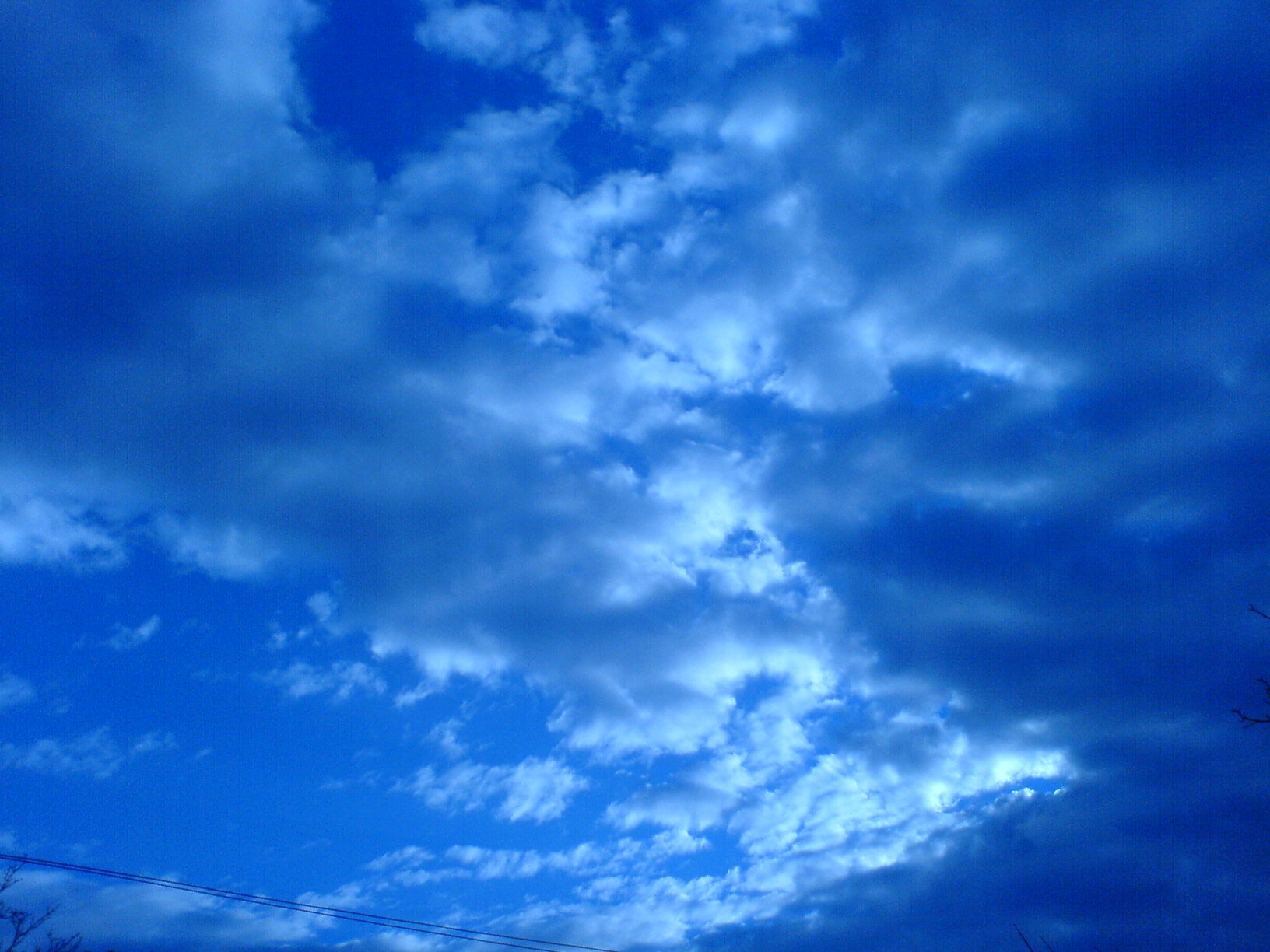 КРЫМ
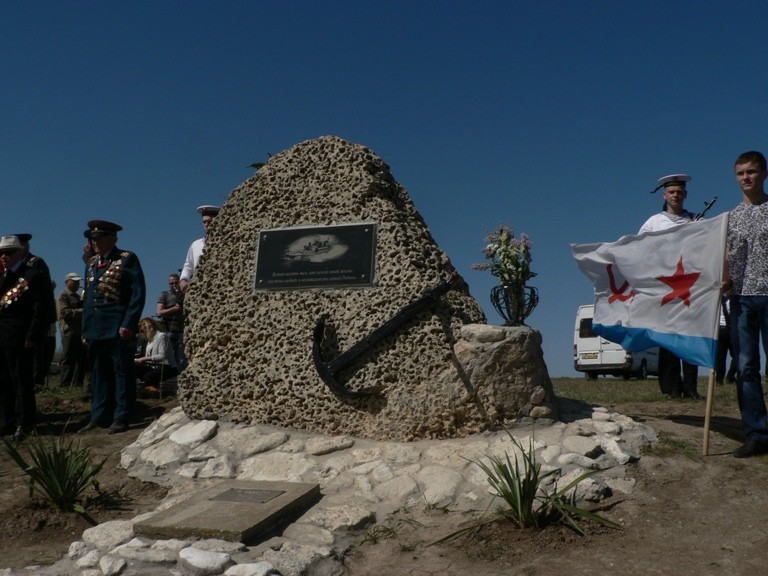 Памятник «Неизвестный матрос Яша. Погиб в октябре 1941 г.» 
на берегу Каркинитского залива Черноморского района Крыма
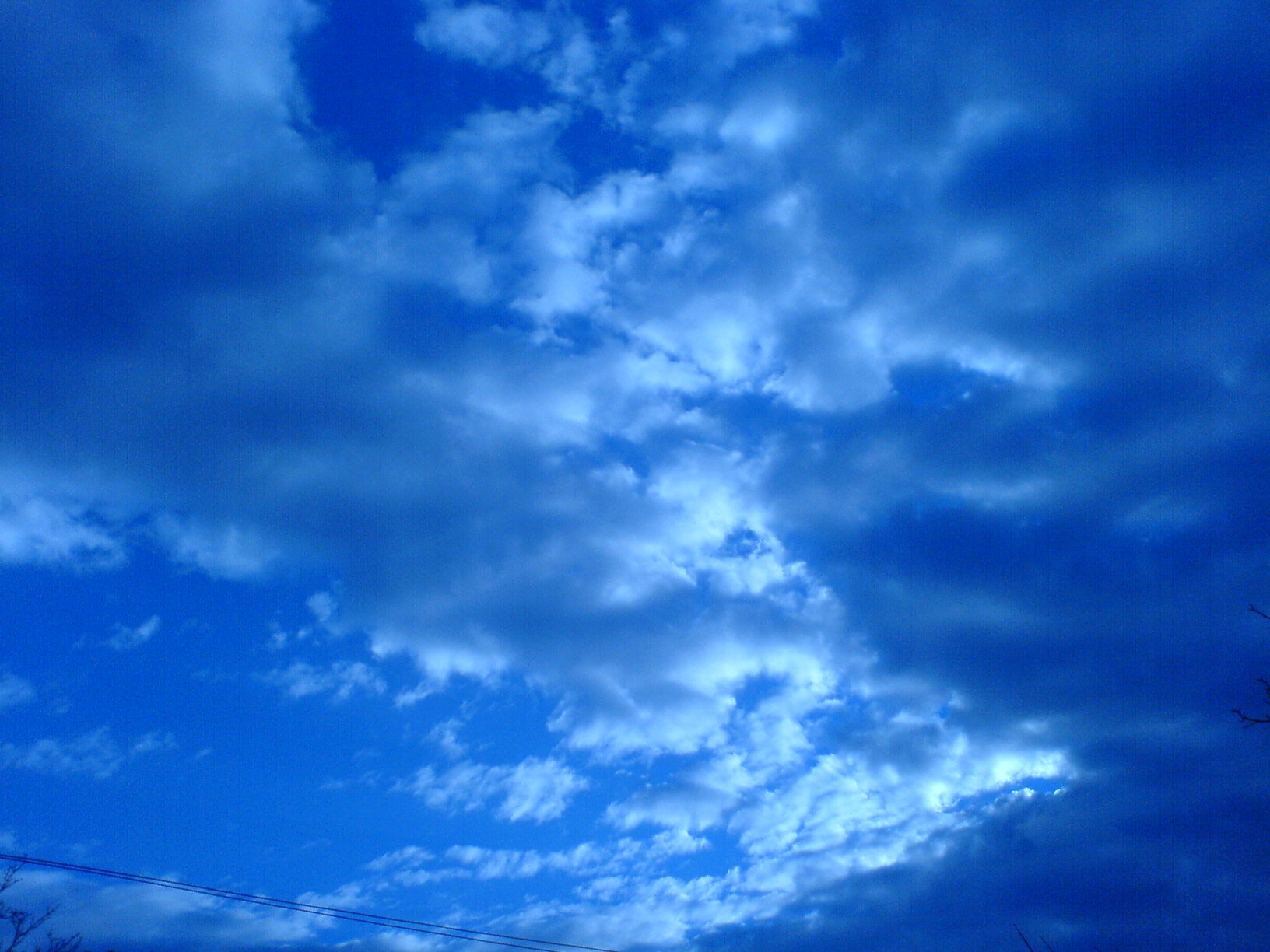 Дятьково
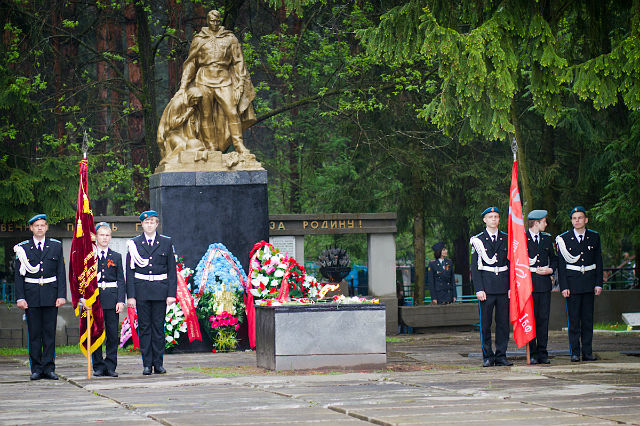 Мемориал воинам, партизанам  и подпольщикам, 
погибшим в боях за Родину в годы Великой Отечественной войны
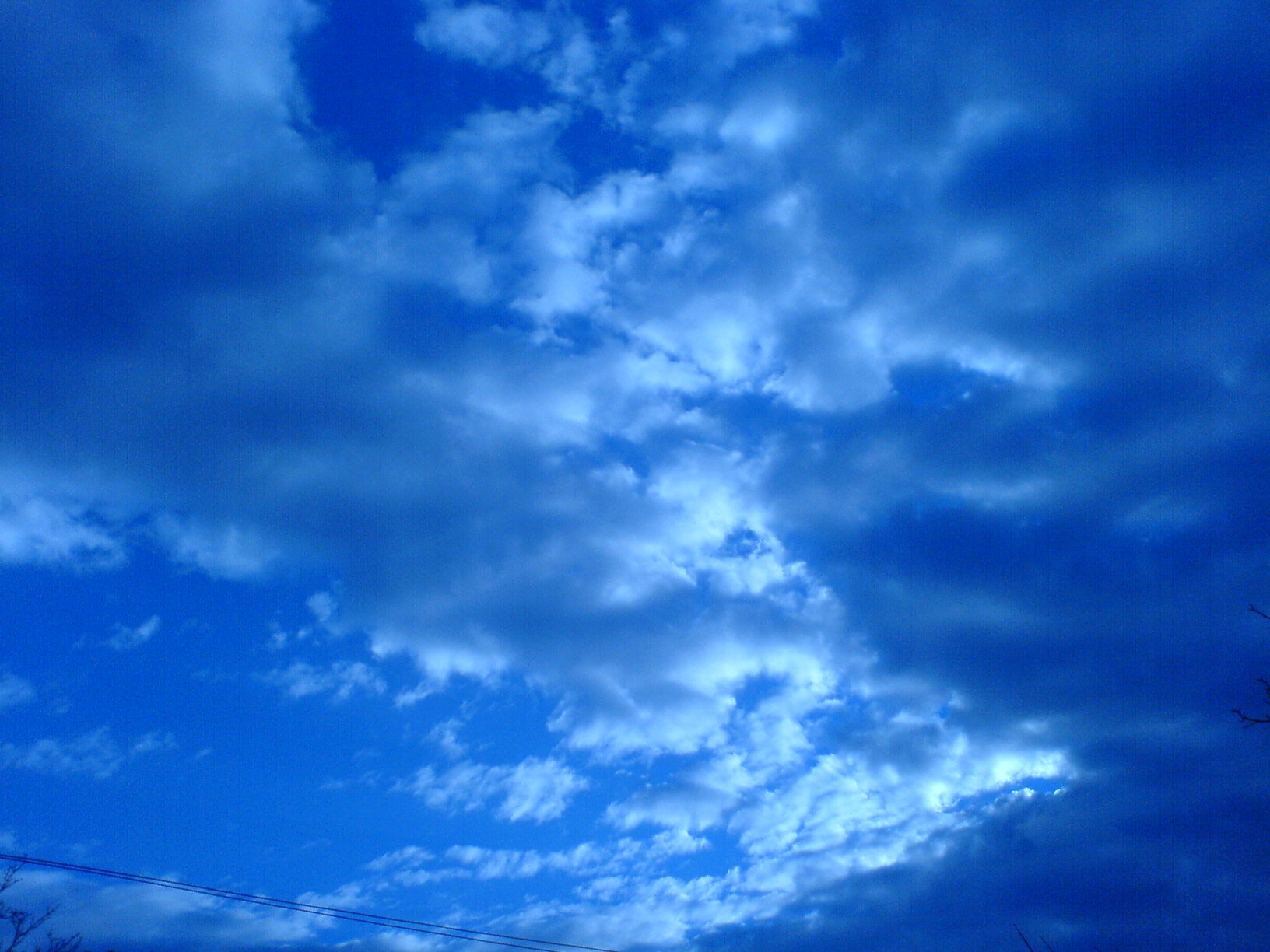 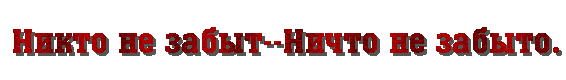 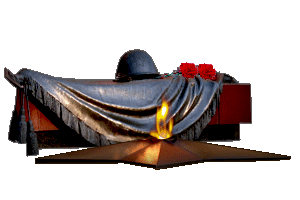 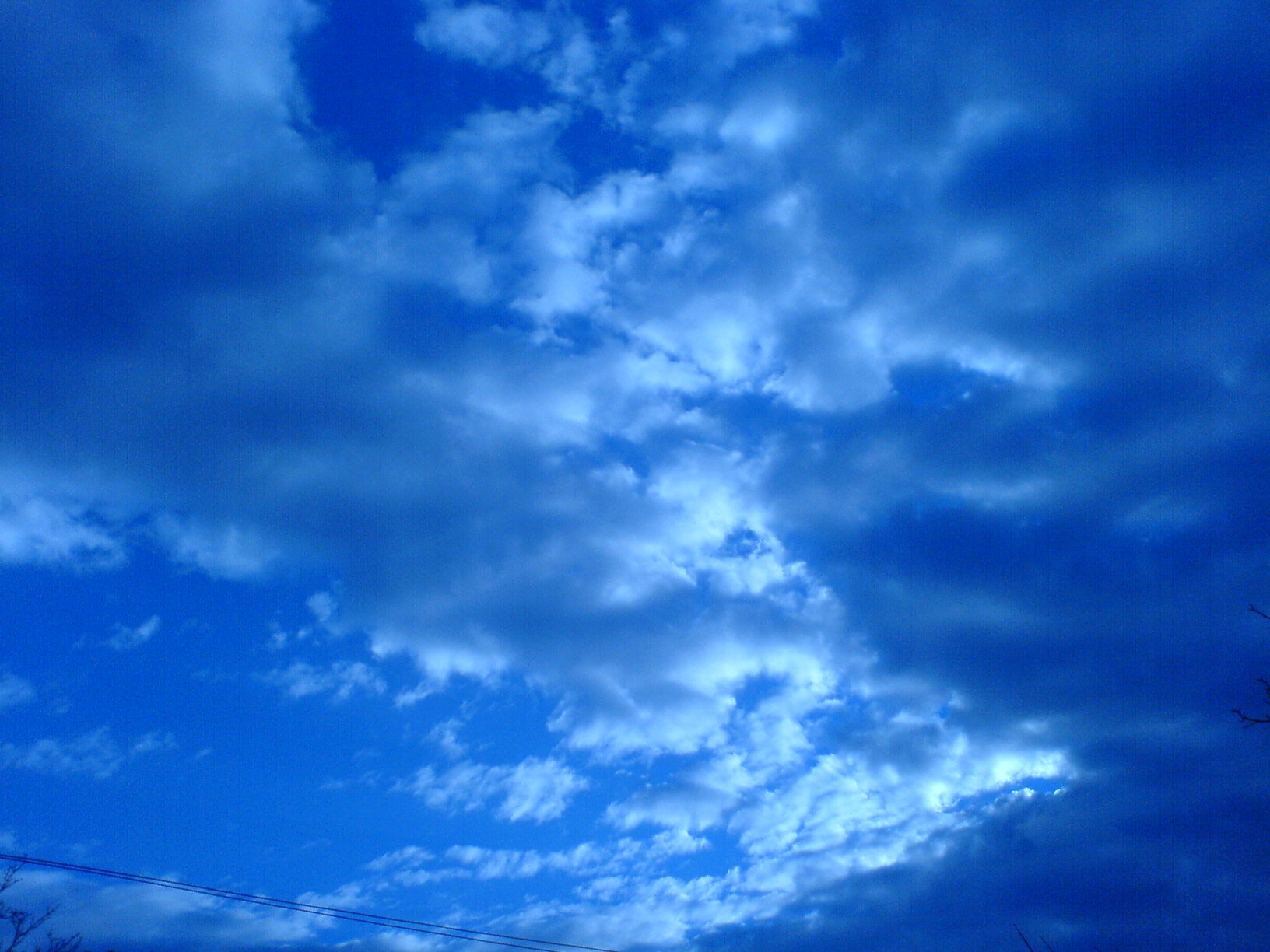 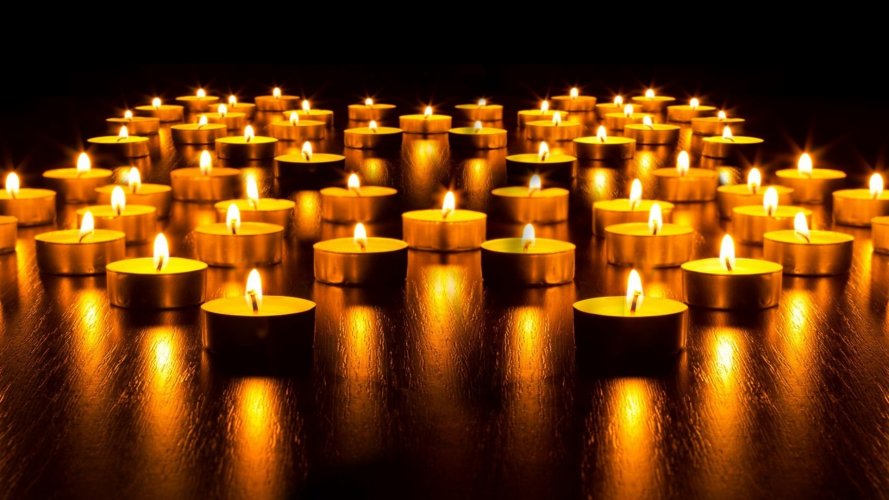 МИНУТА МОЛЧАНИЯ
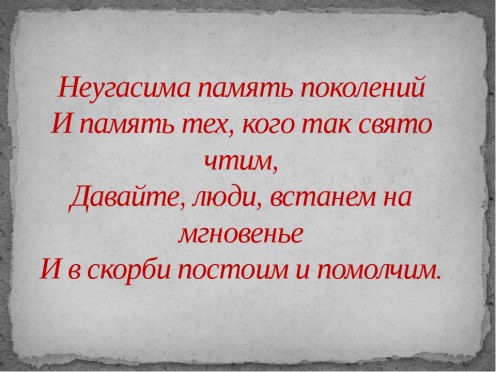 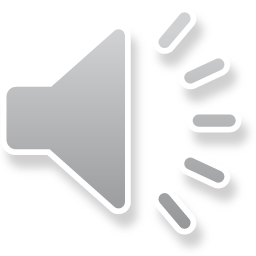